Erasmus+ KA131Мобилност студената
СТРУЧНА ПРАКСА
СЖ - TОВОРНИ ПРОМЕТ
ДОКУМЕНТАЦИЈА
Пријава за конкурс КА 131 студентска мобилност Ерасмус+ програма 
Уз ову пријаву прилажемо: 
Уверење о положеним испитима 
Доказ о новоу познавања енглеског језика 
Општу биографију, односно CV
Мотивационо писмо 
Позивно писмо за реализацију стручне праксе од послодавца СЖ-Товарни промет, Д.О.О. Љубљана, Република Словенија
ДОКУМЕНТАЦИЈА
Документ II.6-Learning Agreement
Документ II.8-Уговор о додели наменских бесповратних средстава за Ерасмус + мобилност учесника 
Потребна документа: 
Очитана лична карта 
 Learning Agreement потписани од стране студента, одговорног лица АТУСС и компаније домаћина 
Потписана изјава о академској честитости 
Инструкције банке о плаћању средстава 
Полиса осигурања 
За студенте који конкуришу за додатна стимулативна средства: 
Уверење о просечном месечном приходу по члану породице 
Потписана изјава о припадности циљним групама за инклузију Ерасмус КА 131
ДОКУМЕНТАЦИЈА
Learning Agreement у Word верзији комплетиран предаје се компанији 
1.део- Пре мобилности; овај део је потписан од све три стране 
2. део- У току мобилности; овај део се попуњава само у колико у току мобилности дође до промене програма и плана мобилности који је дефинисан у 1. делу 
3. део- Након мобилности; овај део компанија попуњава, потписује и оверава на крају мобилности
Усељавање у дом:
Одлазак до главног студентског дома Рожна Долина 

Преглед и потписивање документације 

Додела соба у студентском дому Д, Бежиград 

Уплата депозита
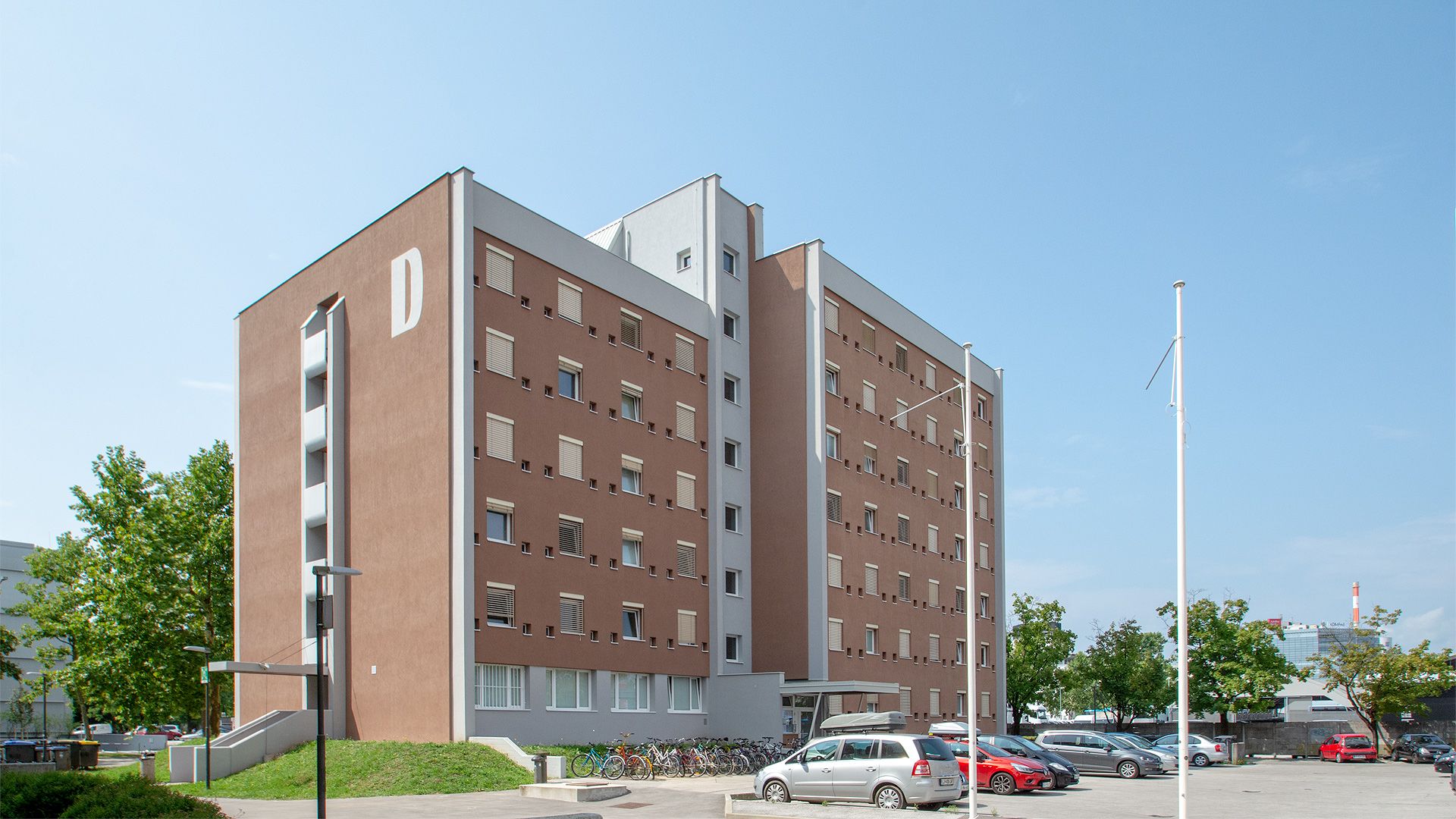 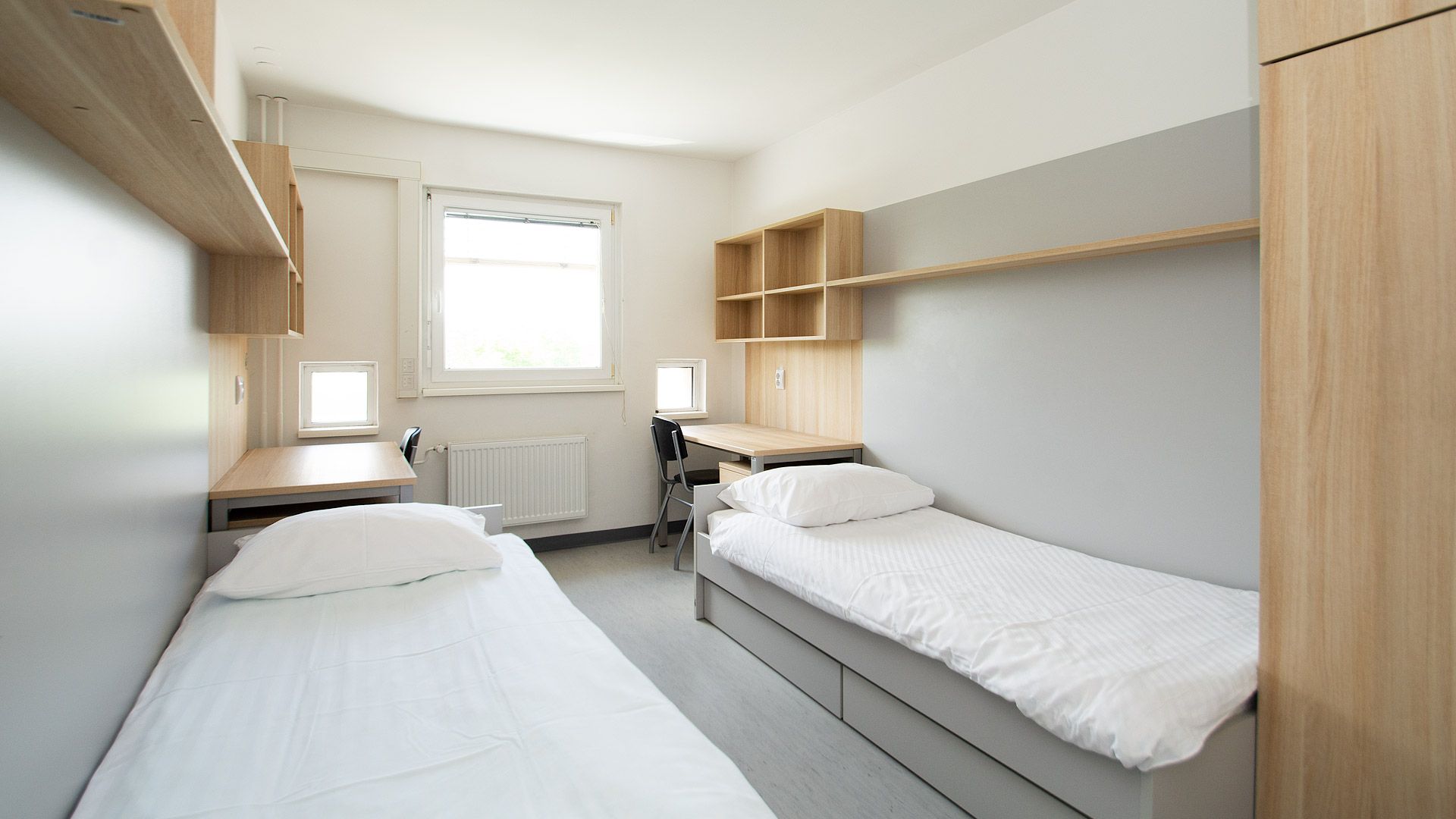 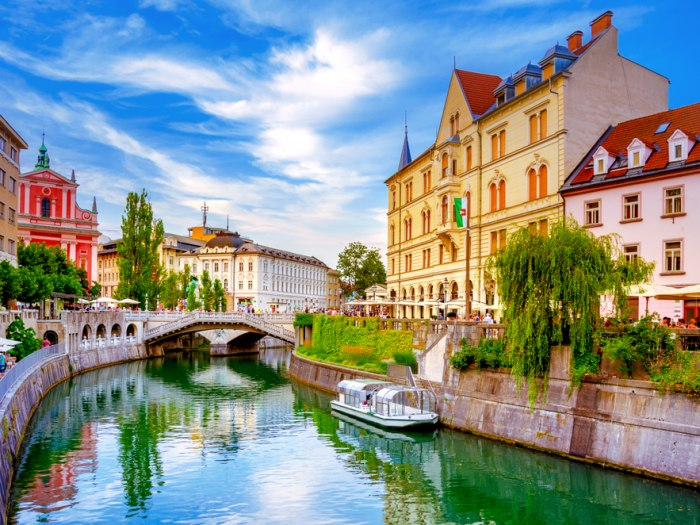 Dolazak na praksu ERAZMUS+ KA131
Обилазак околине дома и одабир најповољнијих маркета за снабдевање намирницама 

Упознавање са функционисањем градског превоза 

Одлазак у фирму  “СЖ-Товорни промет д.о.о.” 

Обилазак града
Useljavanje u dom i upoznavanje sa cimerima

Obilazak okoline doma i odabir najpovoljnijih marketa za snabedevanje namirnicama

Upoznavanje sa funkcionisanjem graskog prevoza

Odlazak u firmu „SŽ - Tovorni promet, d.o.o.”

Obilazak grada
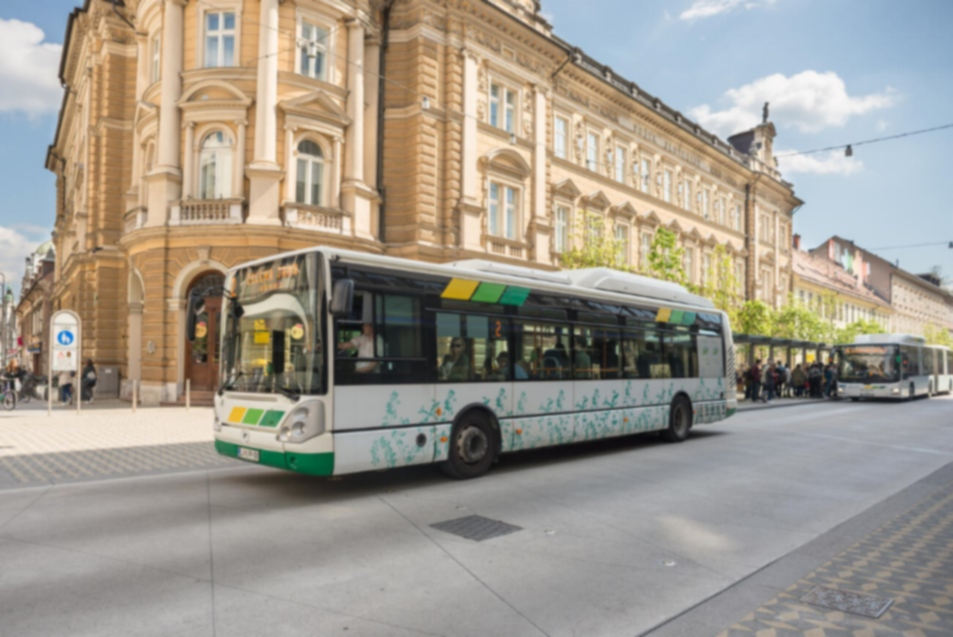 Упознавање са функционисањем градског превоза

Куповина урбана картице за уплаћивање кредита за превоз 
Одабир најбољих линија превоза за одлазак до фирме 
Куповина месечне карте  у АП Љубљана
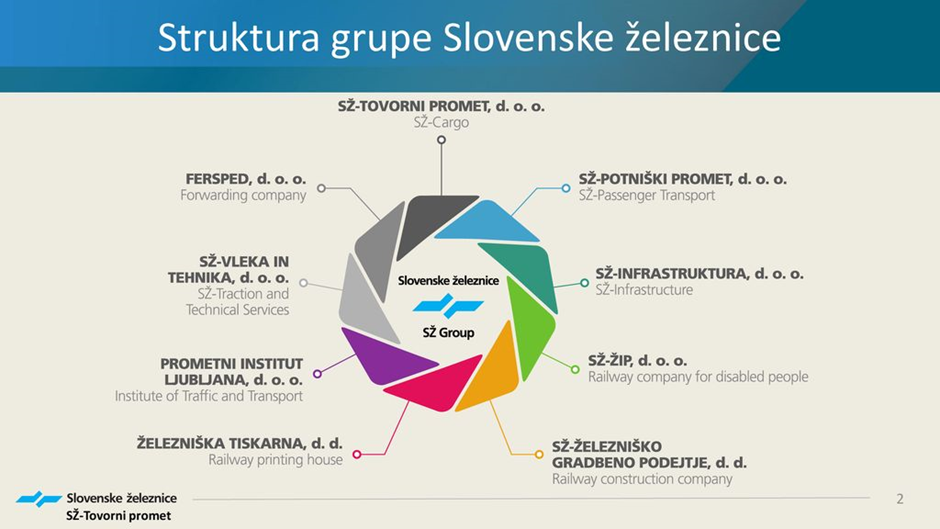 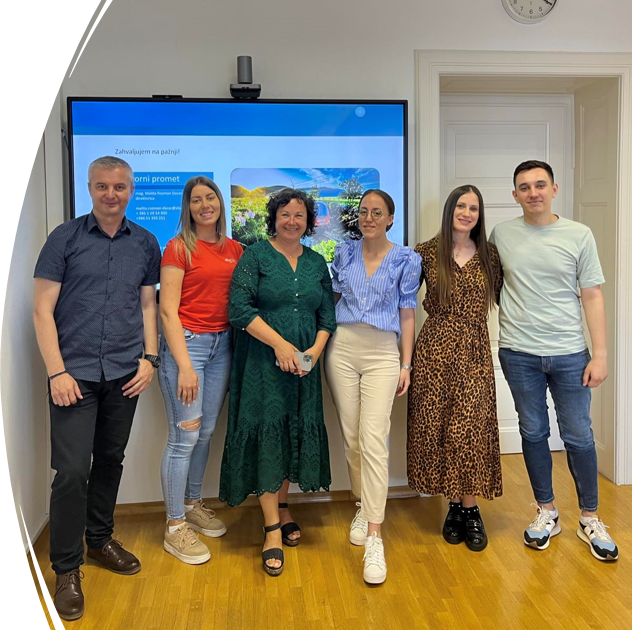 УПОЗНАВАЊЕ
Товорни промет је један од осам регистрованих превозника робе на пругама СЖ 
Лиценцу за превоз робе добија 2013.год. 
Сем транспорта робе ТП пружа и логистичке услуге, као и услуге  царинских формалности. 
СЖ - Товорни Промет запошљава око 1000 људи
ПОДЕЛА СЖ - TОВОРНИ ПРОМЕТ
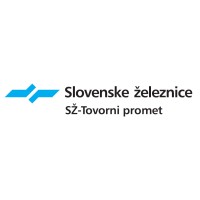 секретаријат – управа фирме 
производња – оператива 
продаја – склапање уговора и менаџмент 
начетовање и планирање – вуча возова, управљање колским парком и одржавање
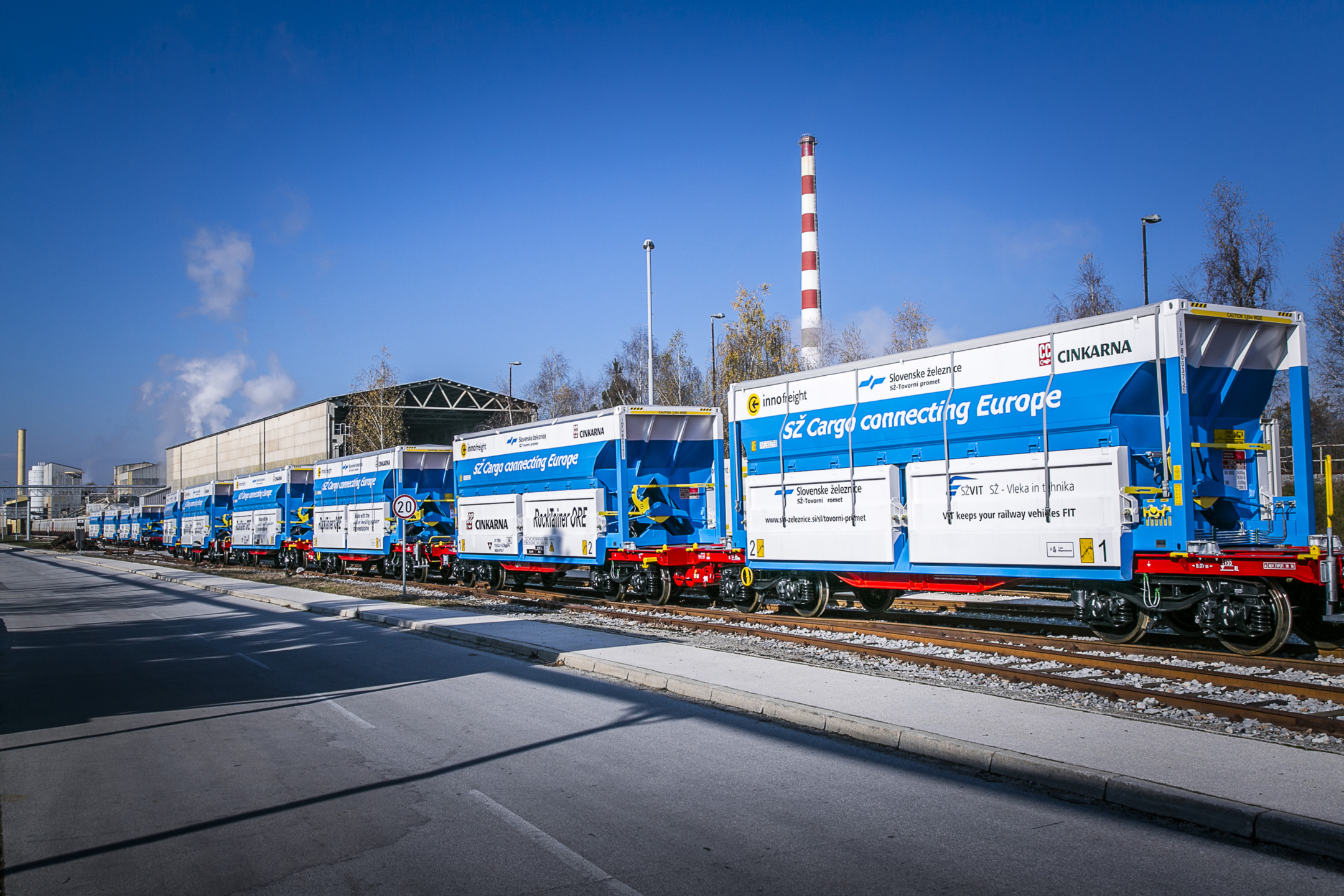 СЖ - TОВОРНИ ПРОМЕТ
Бригу о прегледу локомотива и кола врши служба за начетовање 
Преглед и одржавање локомотива и кола врши фирма СЖ – ВИТ 
СЖ - ВИТ има пет радионица: 
Љубљана (ел.лок) 
Марибор (дизел лок.) 
Добова (теретна кола) 
Птуј (осовине) 
Дивача (спец. кола за Италију)
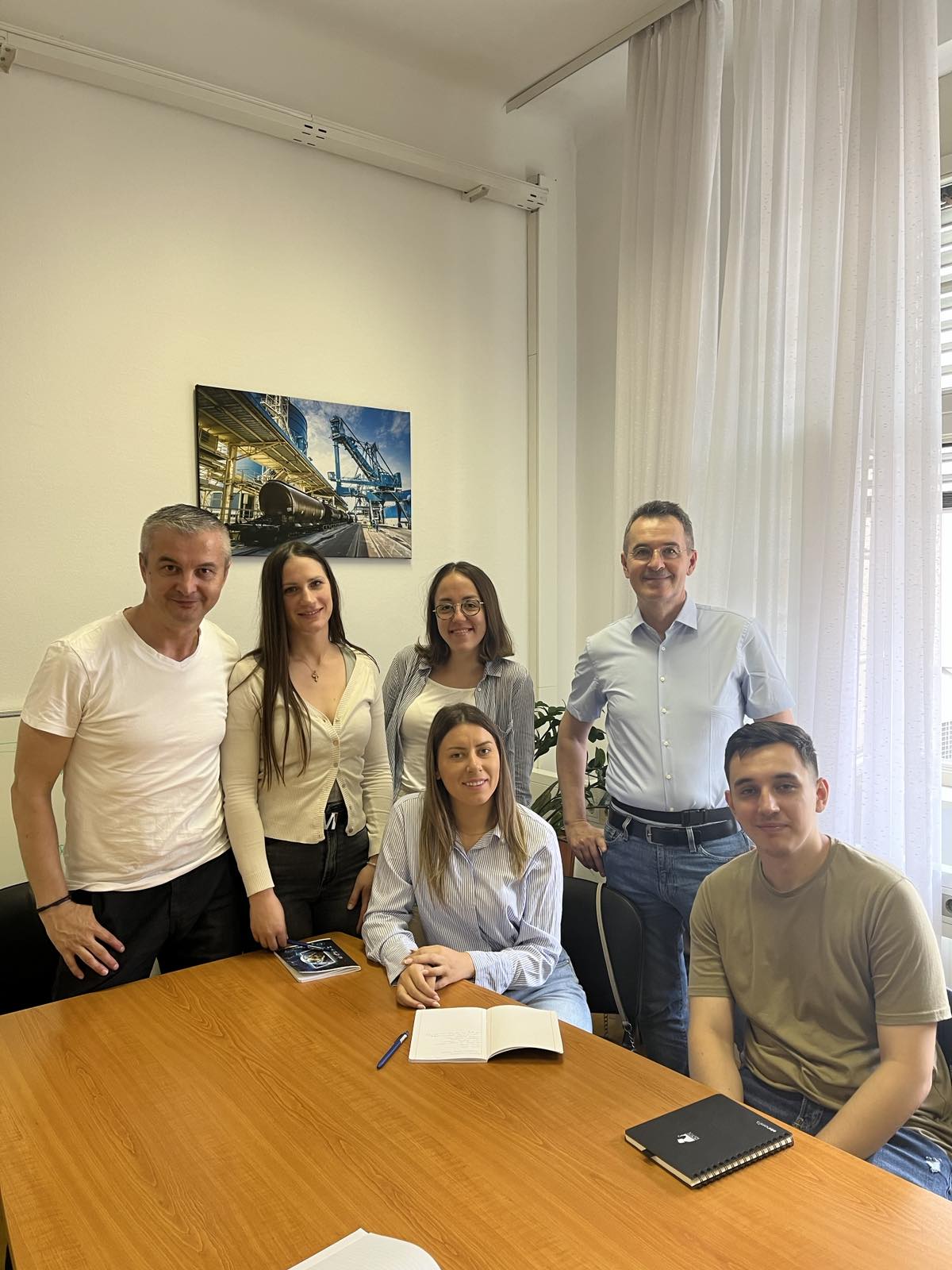 СЖ - TОВОРНИ ПРОМЕТ
ТП је у 2021.години превезао 18,9 милиона тона робе
У 2022.години промет порастао на 19,5 милиона тона робе
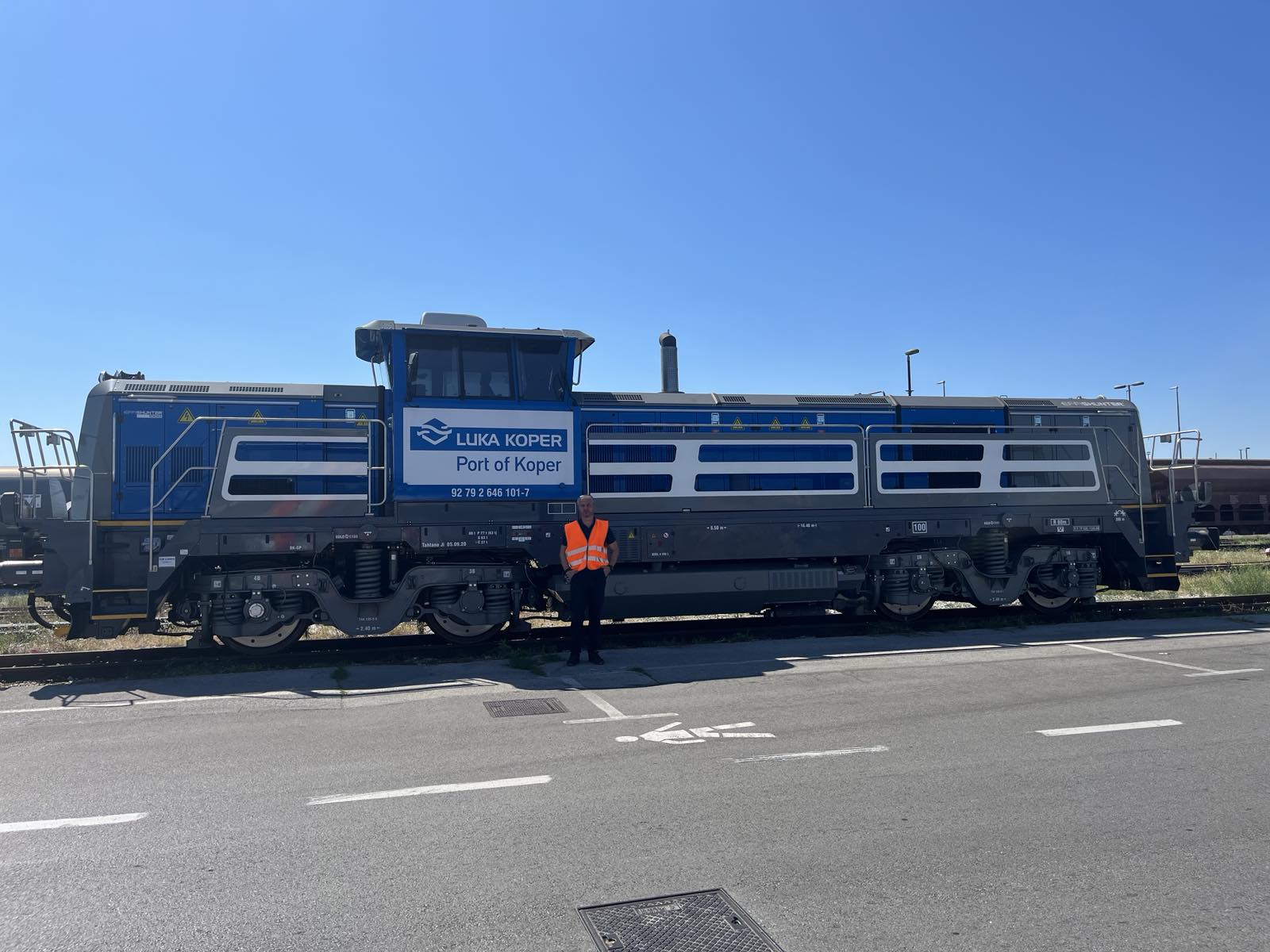 ВОЗНИ ПАРК СЖ - TОВОРНИ ПРОМЕТ
СЖ - ТОВОРНИ ПРОМЕТ располаже са:
 70 електро локомотива: 
38 серије 363 – 000 „Brizit Bardo“ 
32 серије 541 – 000 „Ziva Simens“ 
Поседују 30 дизел локомотива углавном серије 664 - 000 „Regan“ као и неколико серије 661 и 644. 
За рад станицне маневре користе локомотива серије 642 и 643 „Ђура Ђаковић“ којих имају 40 
У луци Копар раде четири нове локоморива Efi shunter 1000 серије 646 - 000 
У колском парку ТП налази се 1741 кола власништво ТП и 842 кола у закупу
МРЕЖА ПРУГА СЛОВЕНСКИХ ЖЕЛЕЗНИЦА
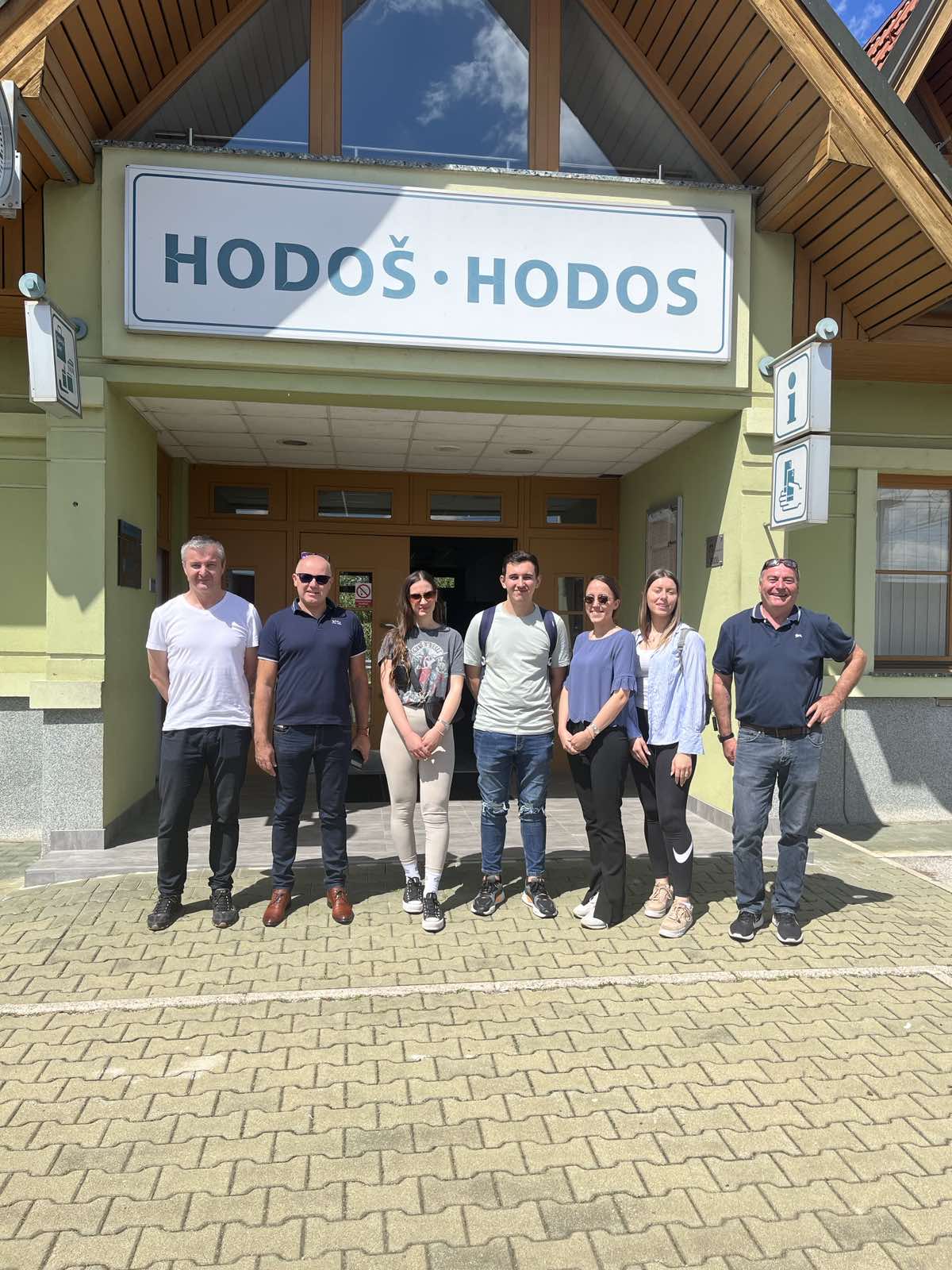 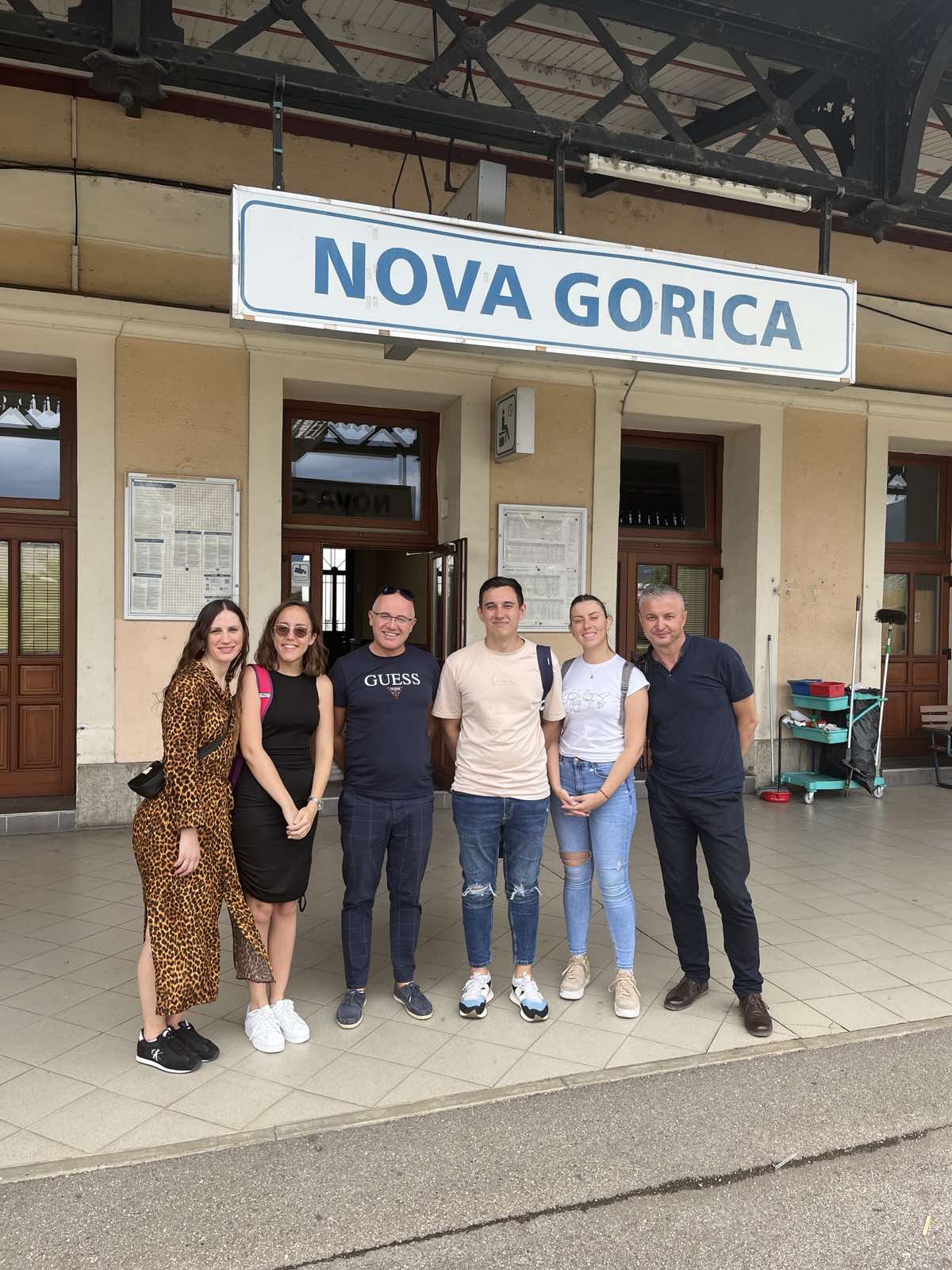 ГРАНИЧНЕ СТАНИЦЕ СЛОВЕНСКИХ ЖЕЛЕЗНИЦА
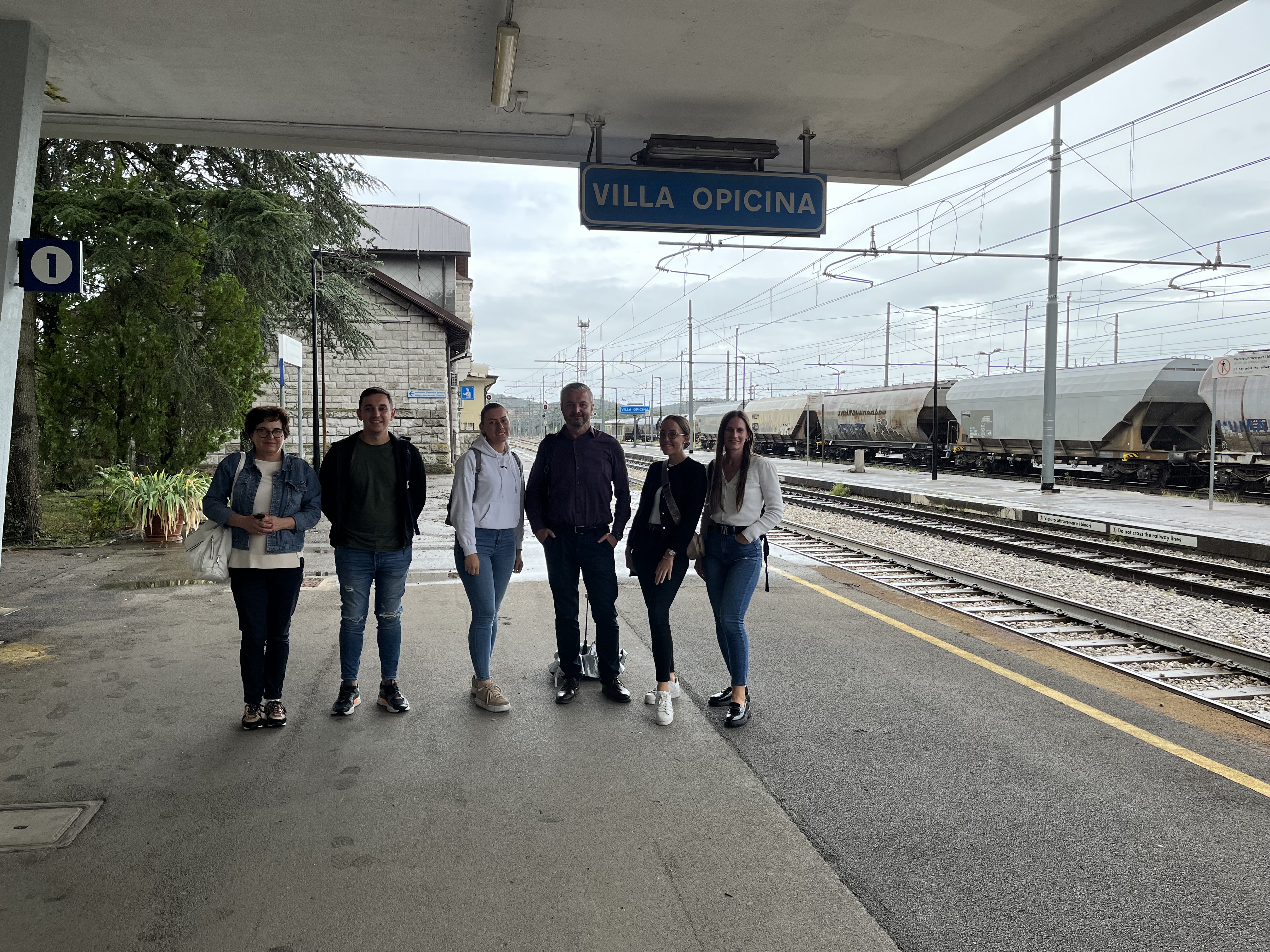 Ходош (Мађарска)
Добова (Хрватска)
Сежана (Италија)
Нова Горица (Италија)
Јесенице (Аустрија)
Љубљана Залог
Почела је са радом 1915.године 
Има две спушталице (дрче). 
Ранжирни брег чија је дужина 108м и нагибом од 50 промила 
Пет колосечних кочница (ретардера) 
Рад преко спушталице је потпуно аутоматизован
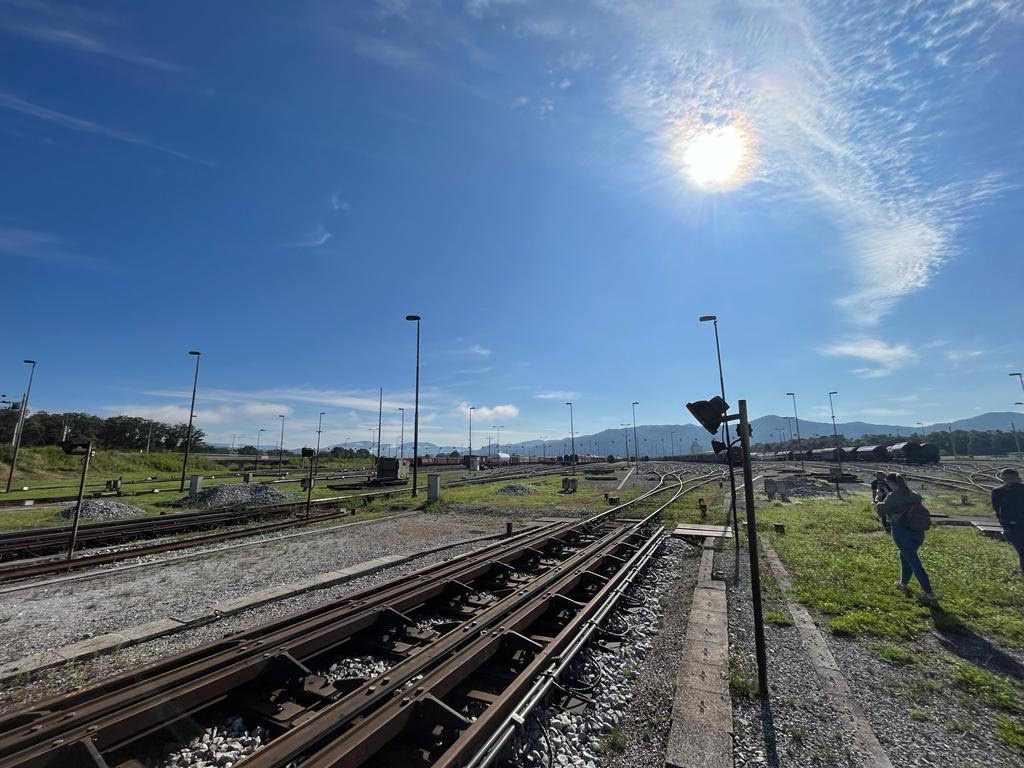 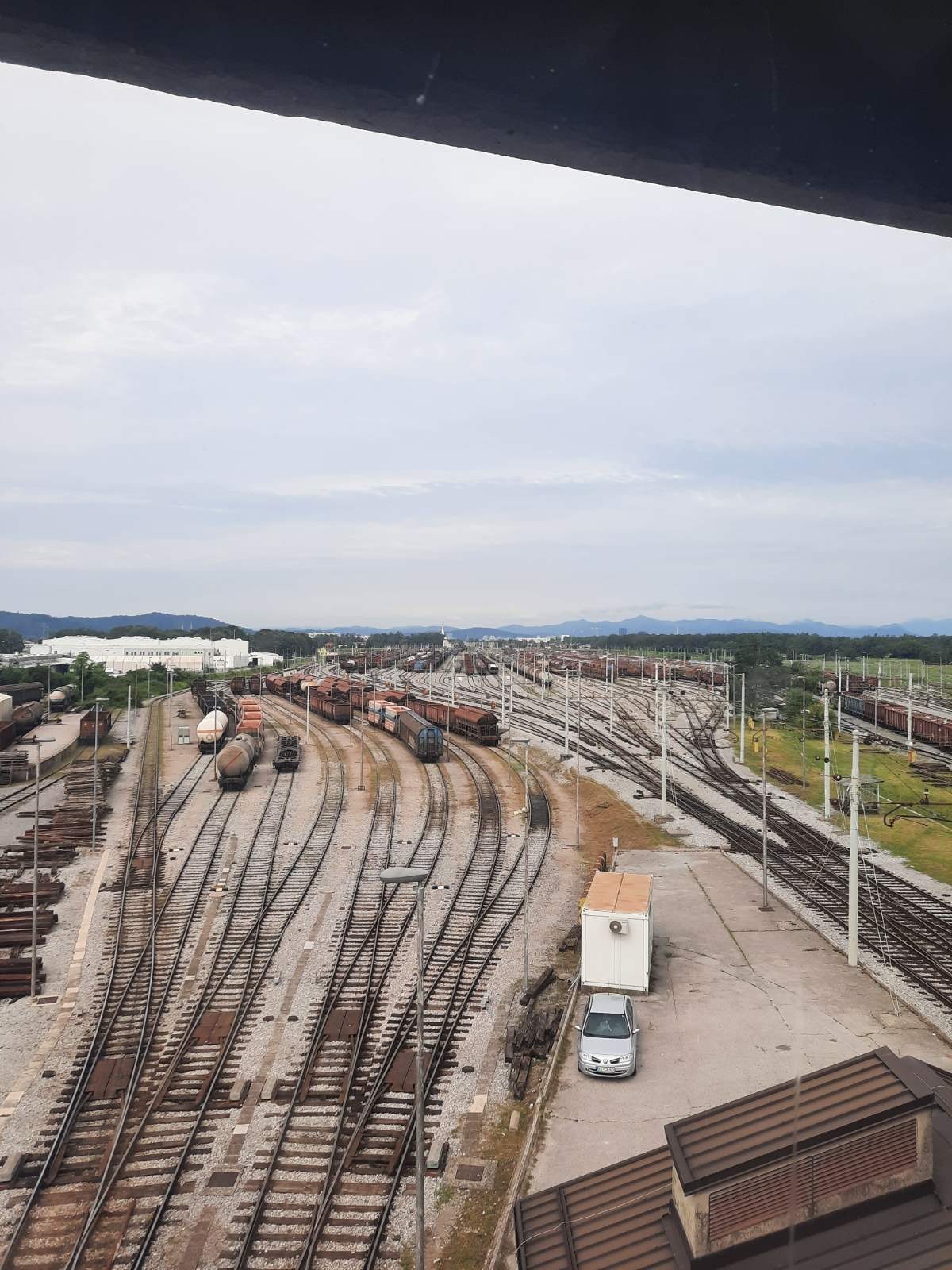 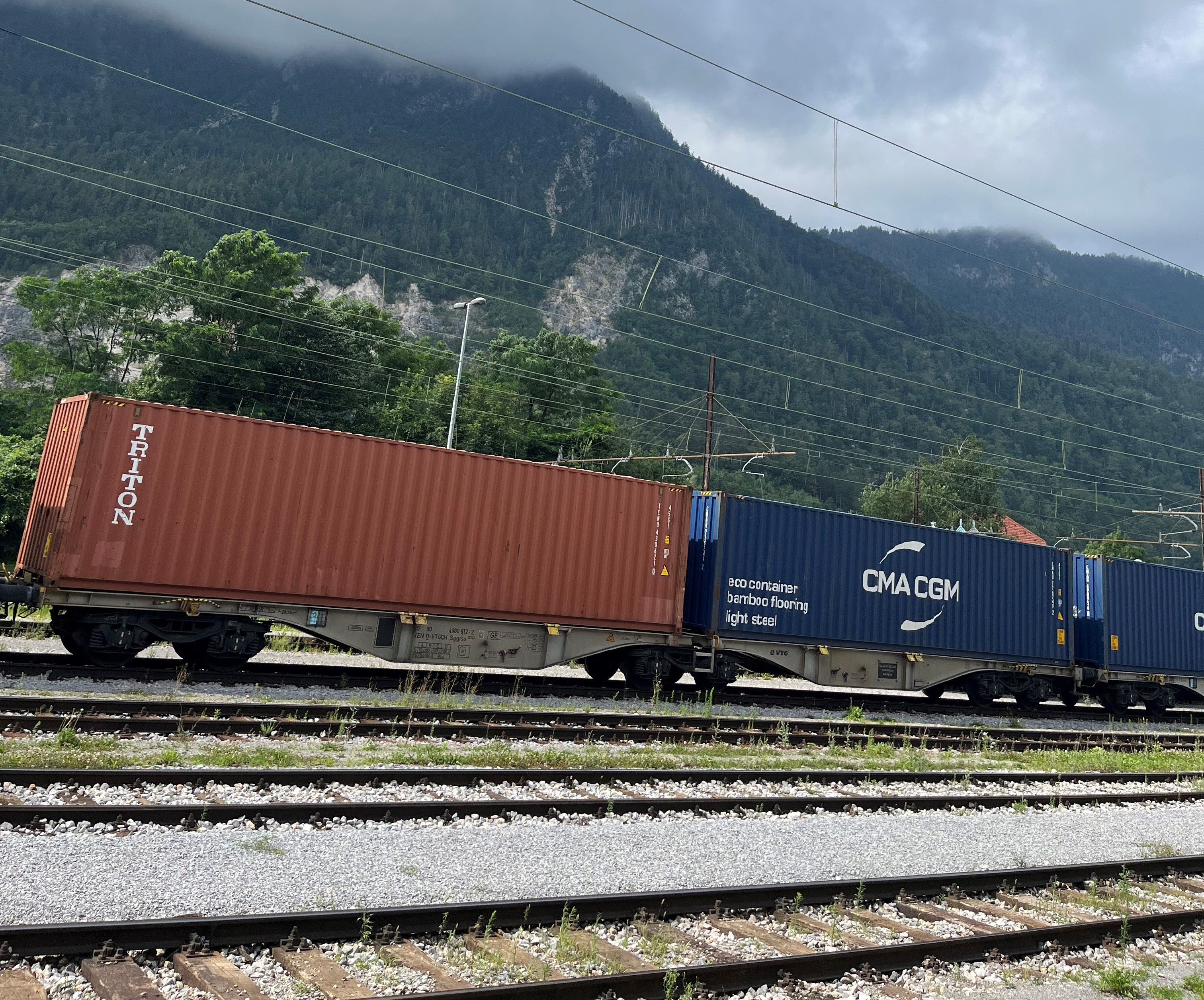 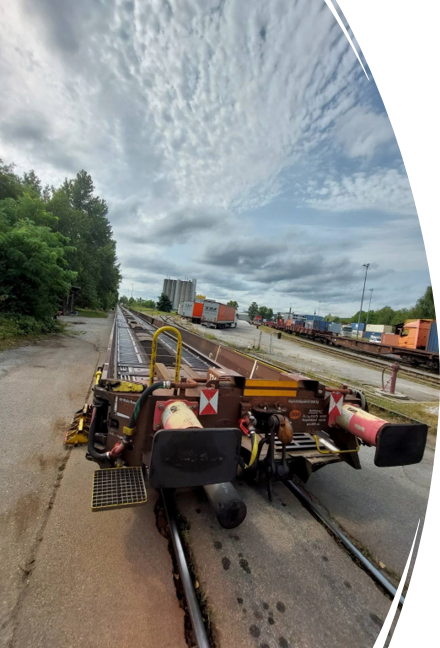 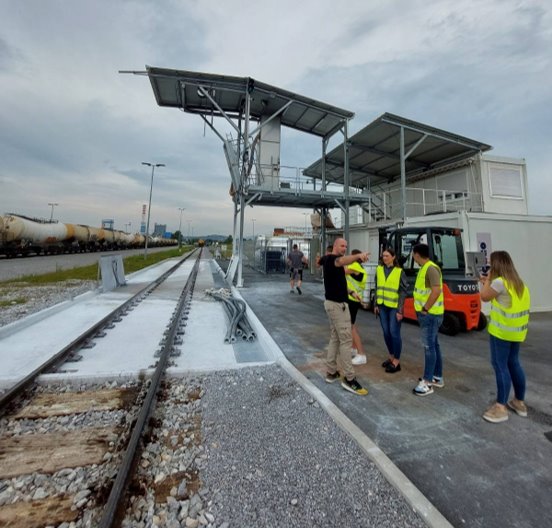 Контејнерске терминале на пругама СЖ, чине станице:
Љубљана Мосте
Цеље
Марибор Тезно
КОНТЕЈНЕРСКИ ТЕРМИНАЛИ
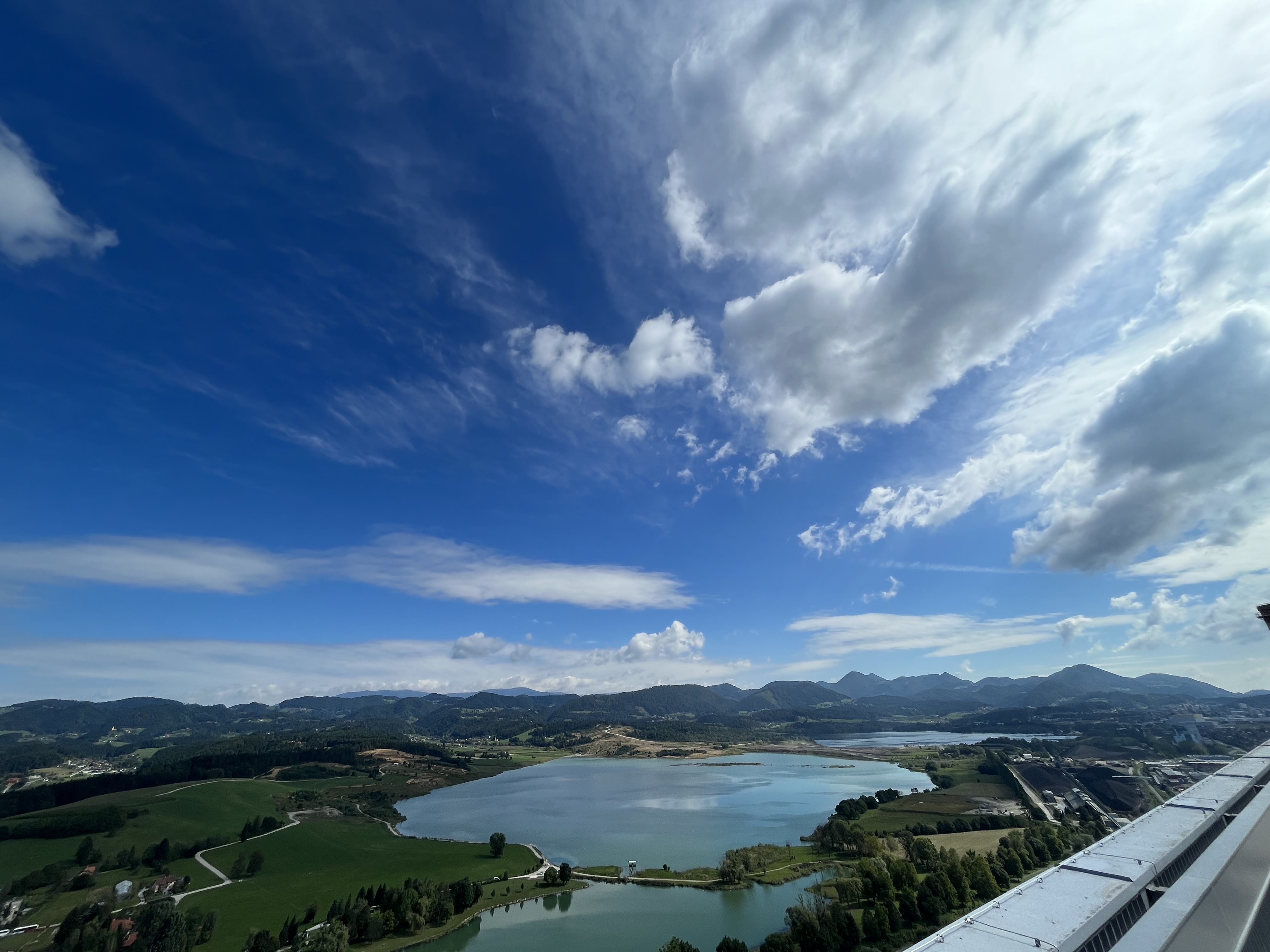 ТУРИСТИЧКЕ ПОСЕТЕ СЛУЖБЕНИМ МЕСТИМА
Станице:
Ново место
Велење
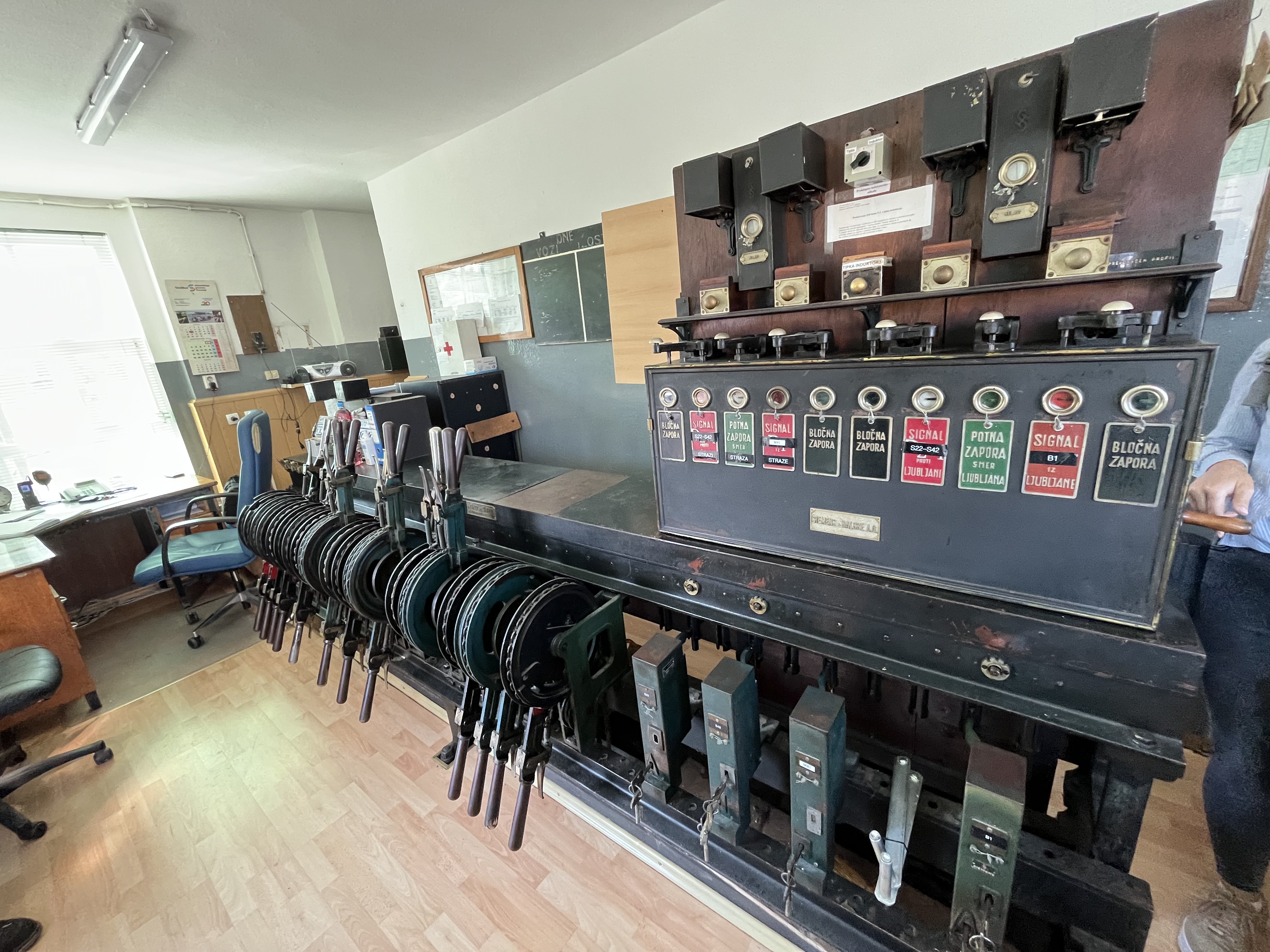 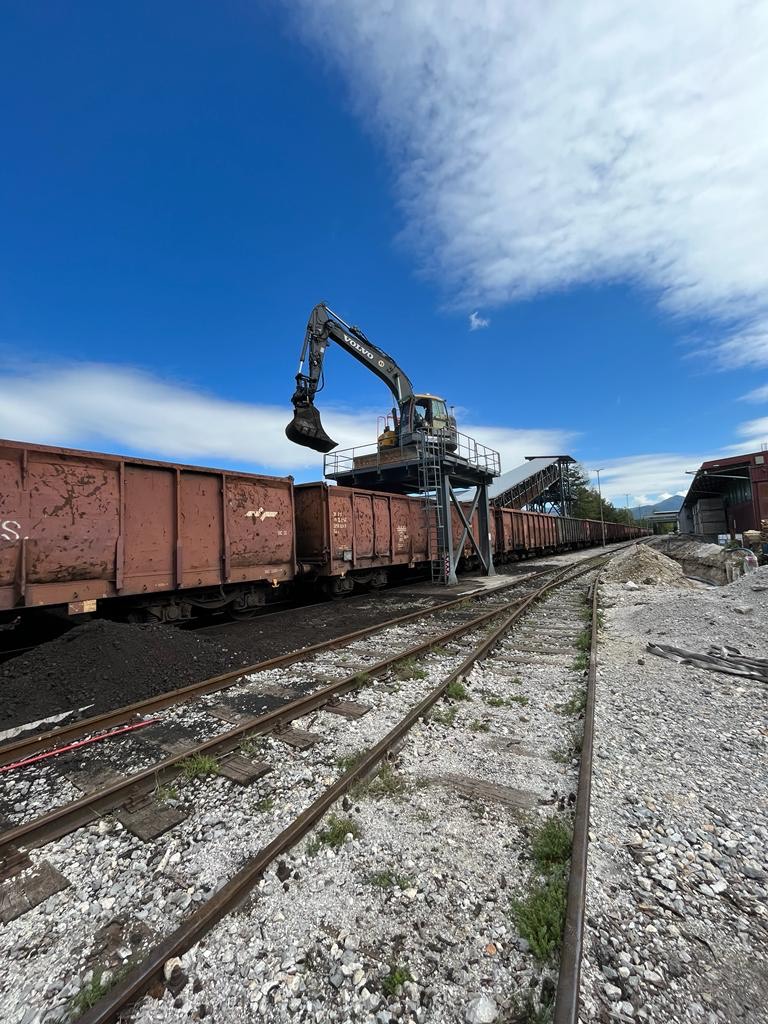 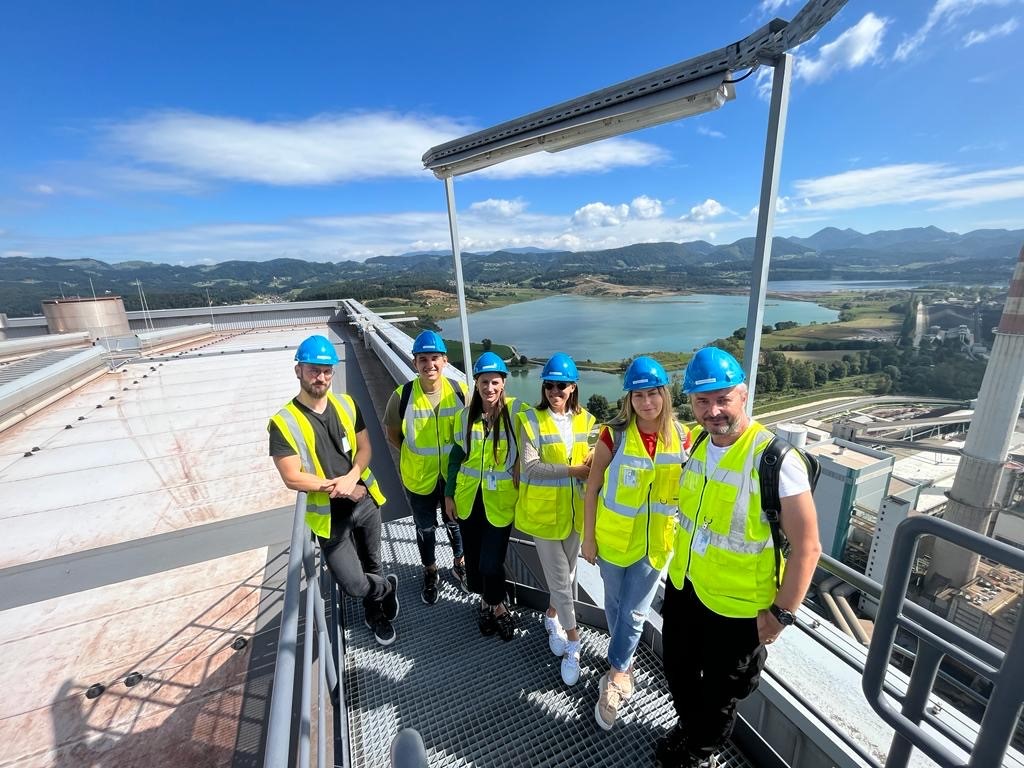 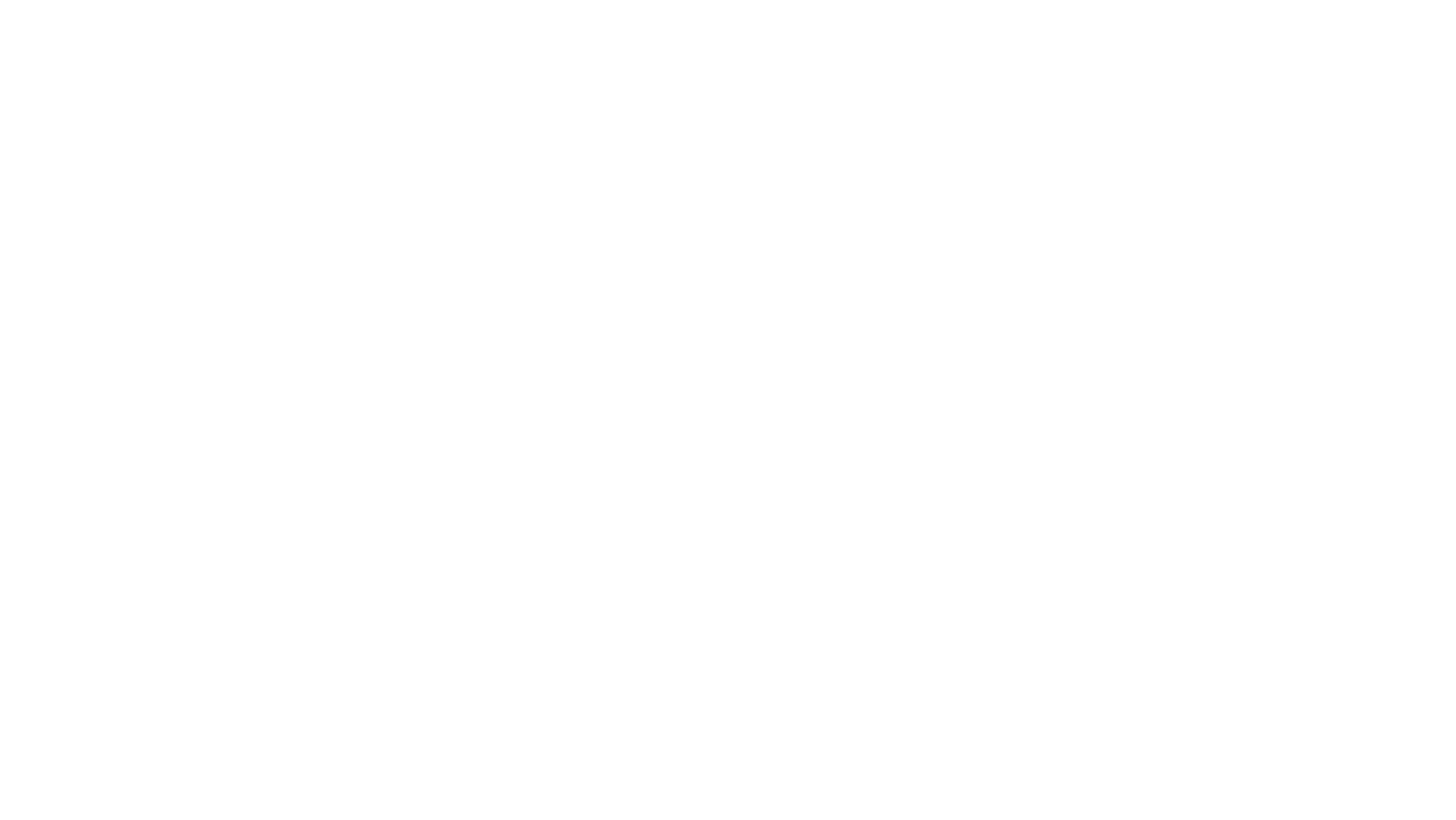 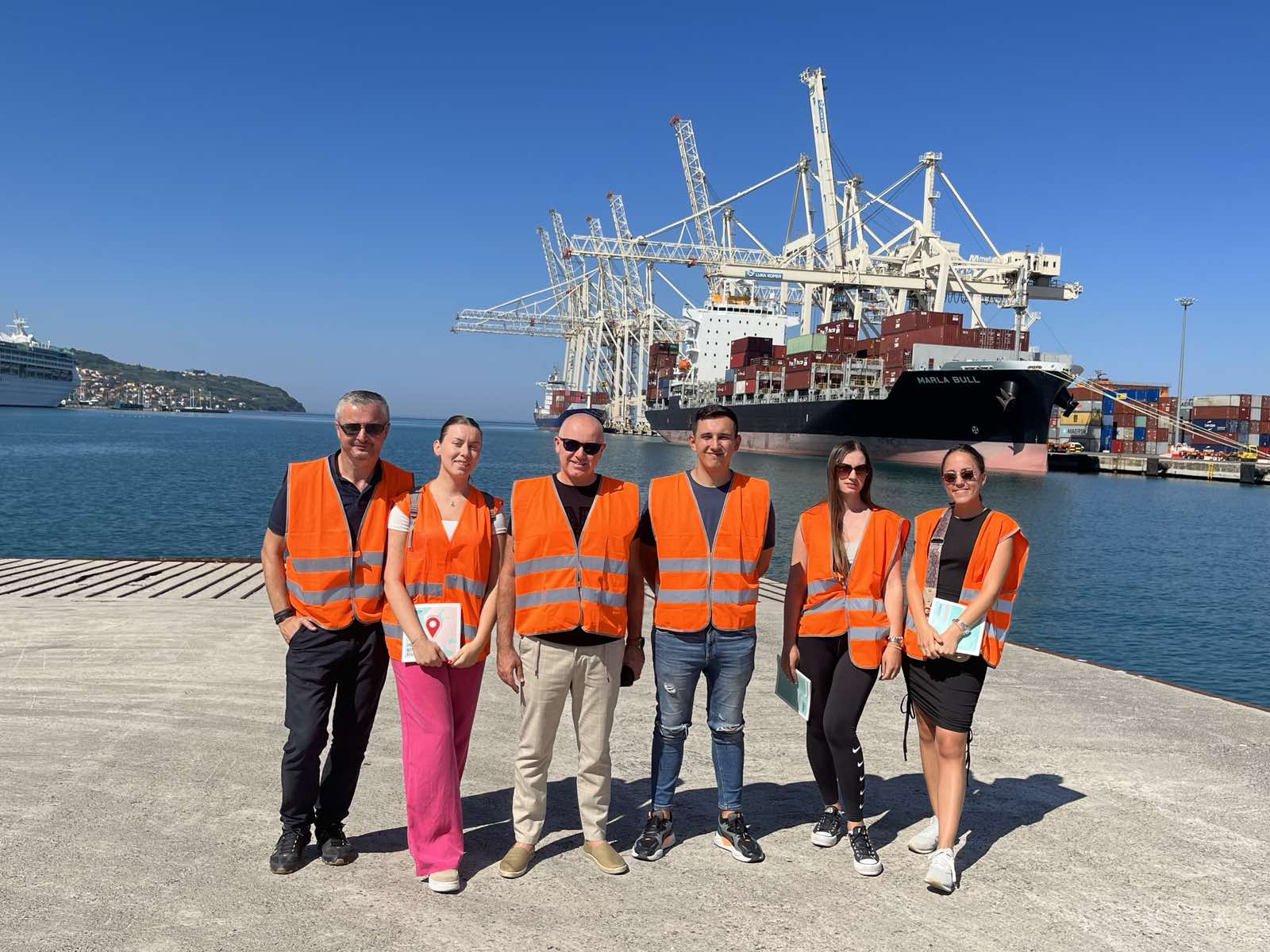 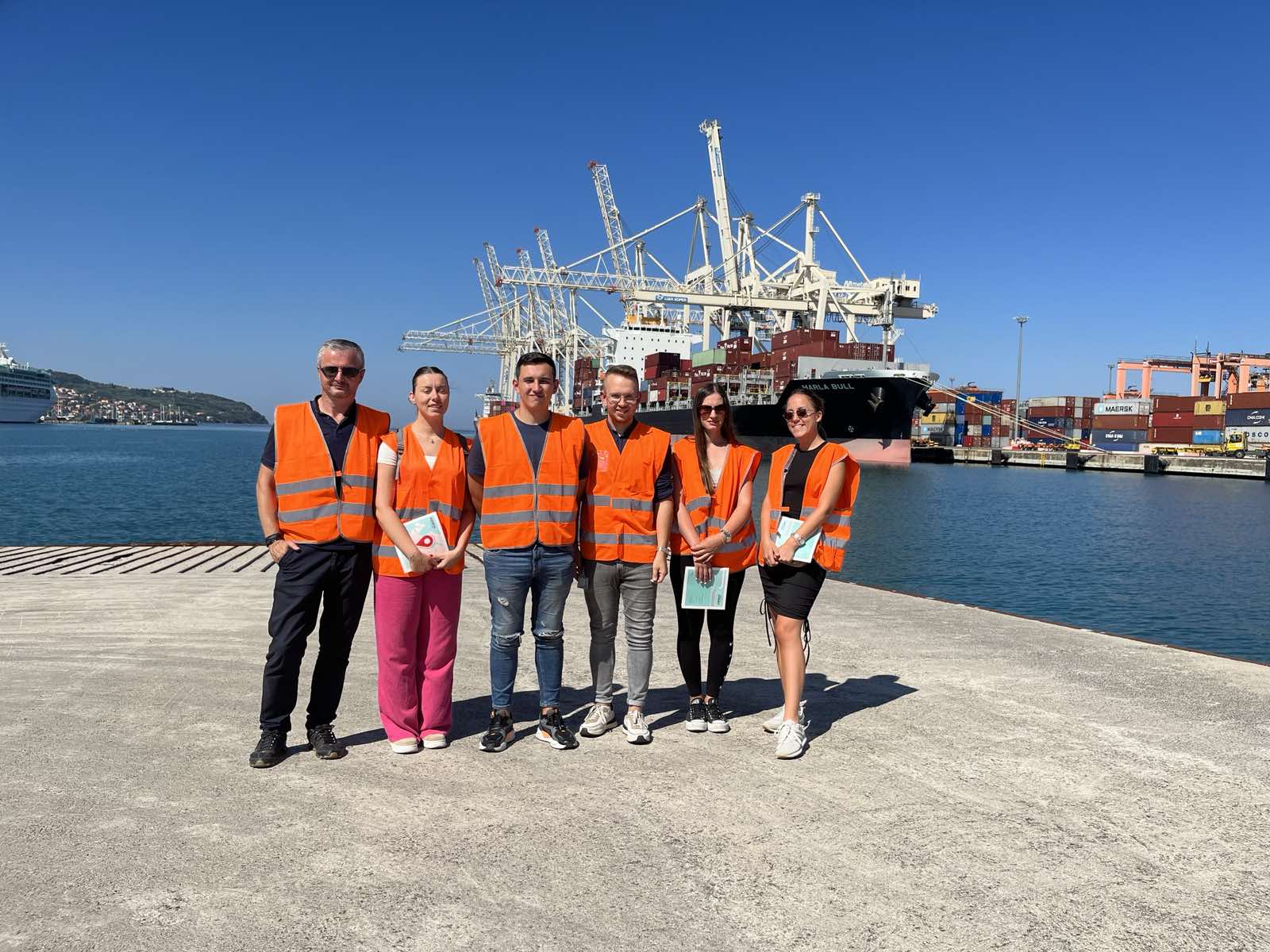 ЛУКА КОПАР
Oснована 1957. године
Поседује 12 терминала и  3 лучка базена
54% транспорта чини железнички саобраћај
35 km пруге се налази унутар луке
Преко 1800 запослених
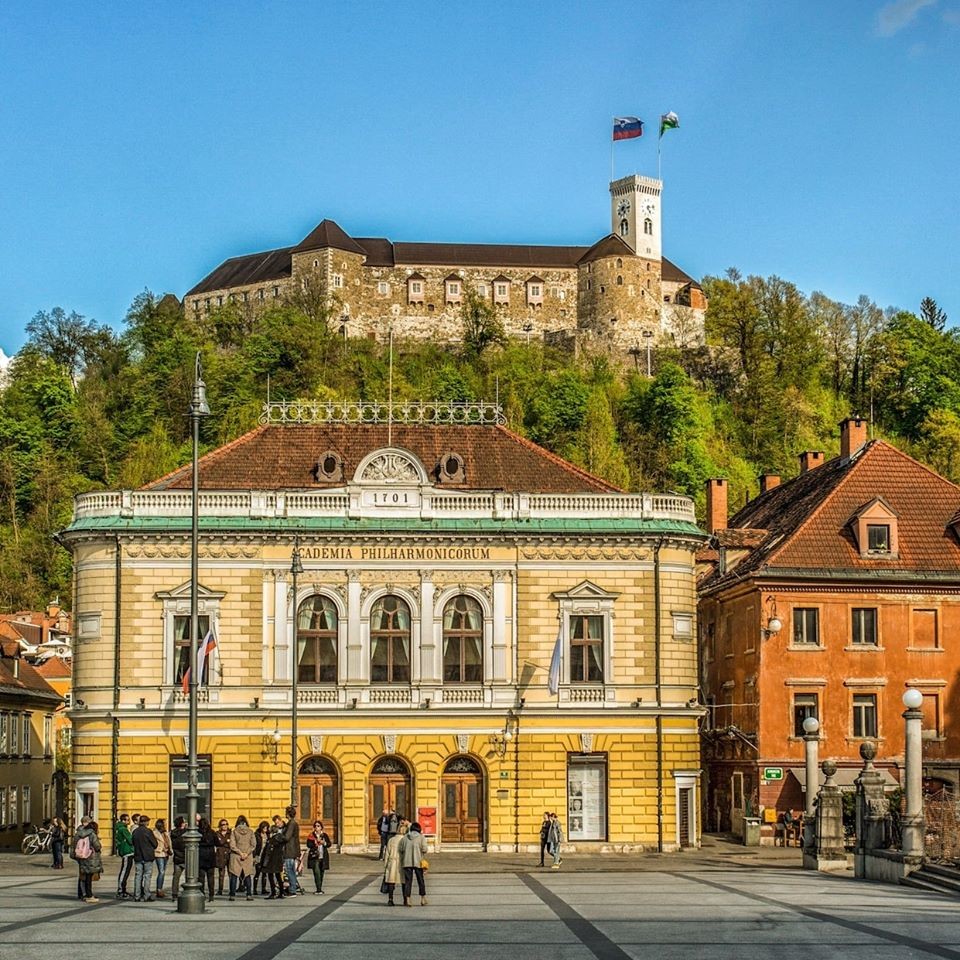 ЉУБЉАНА
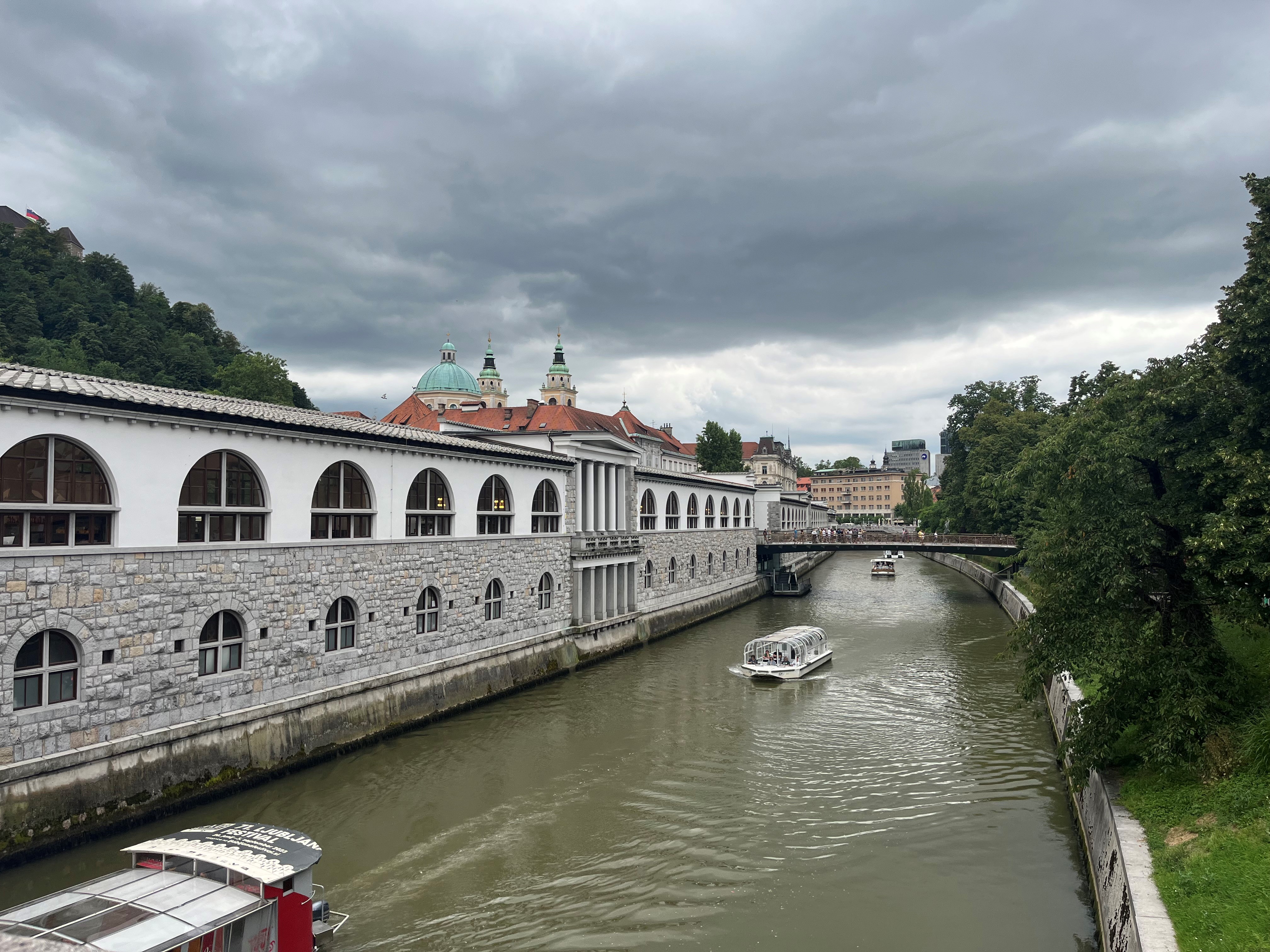 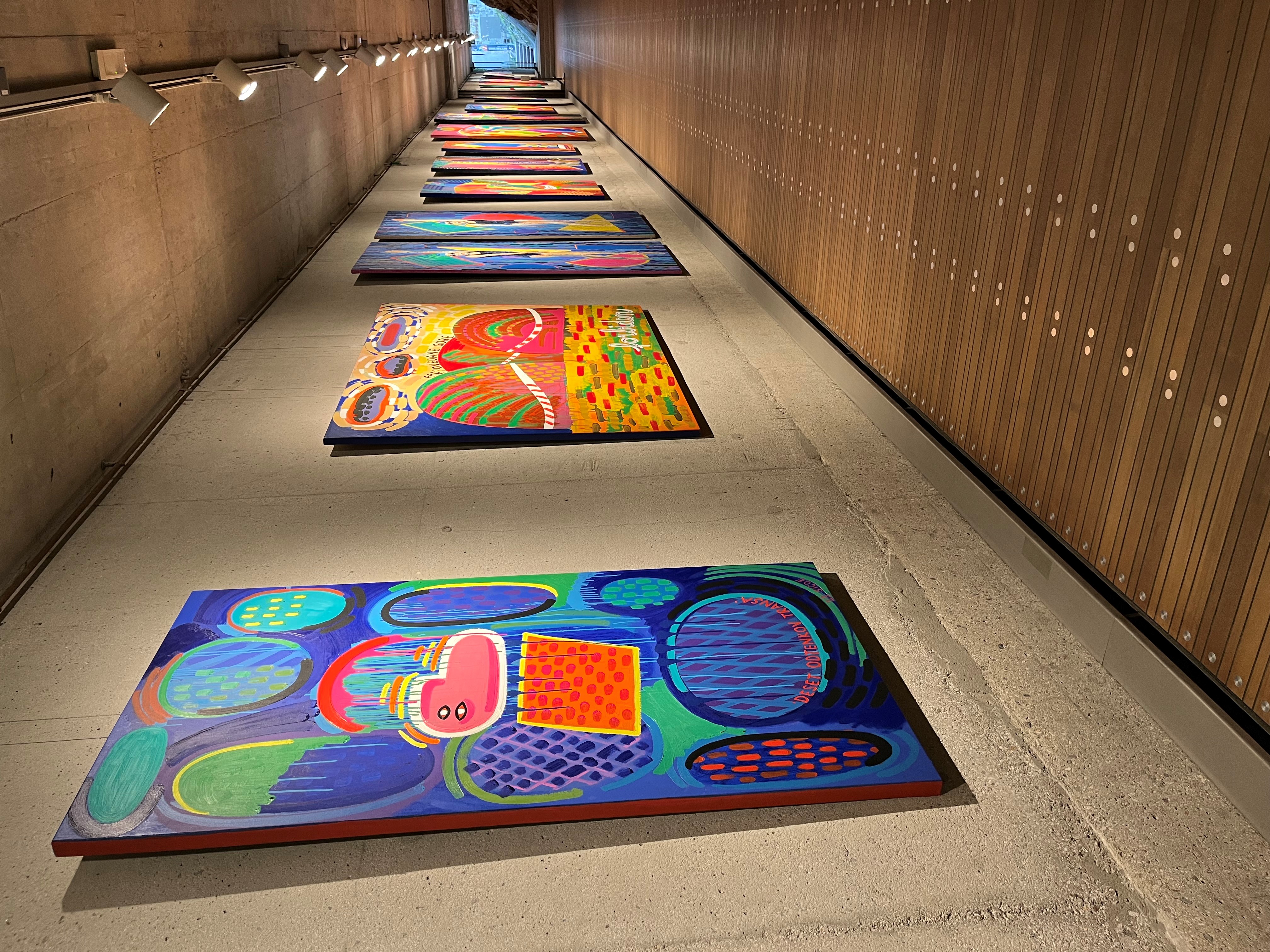 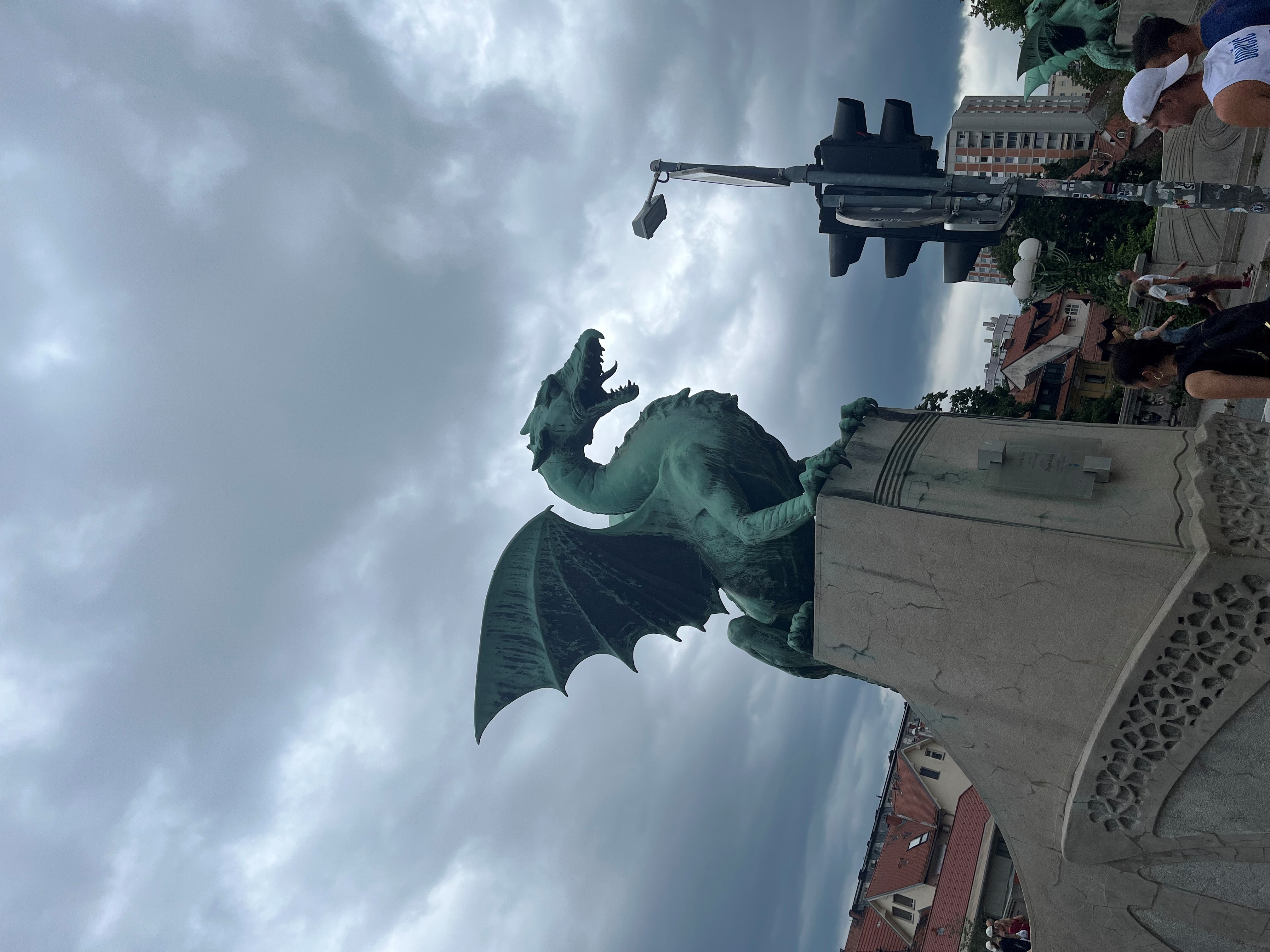 ЉУБЉАНА
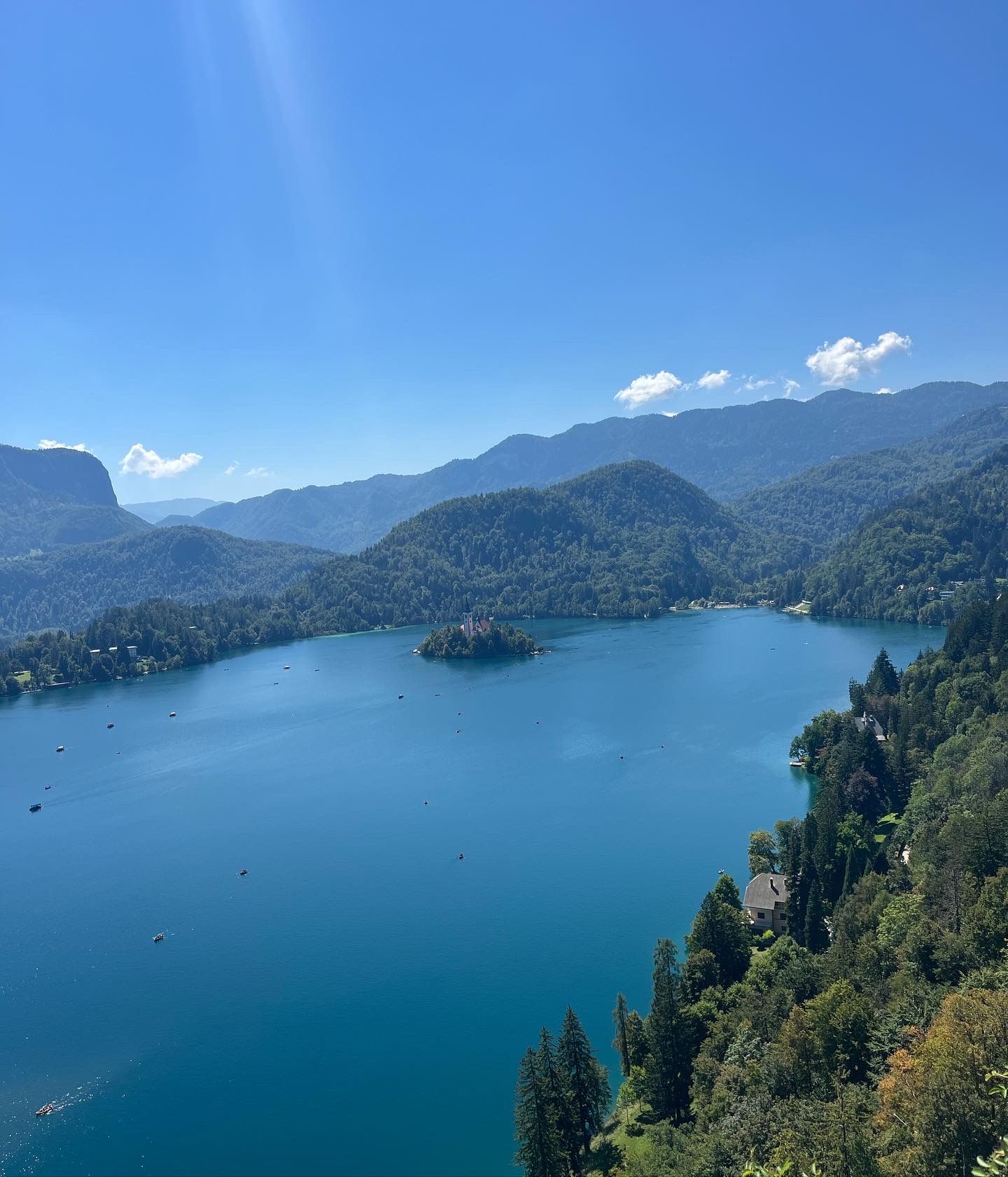 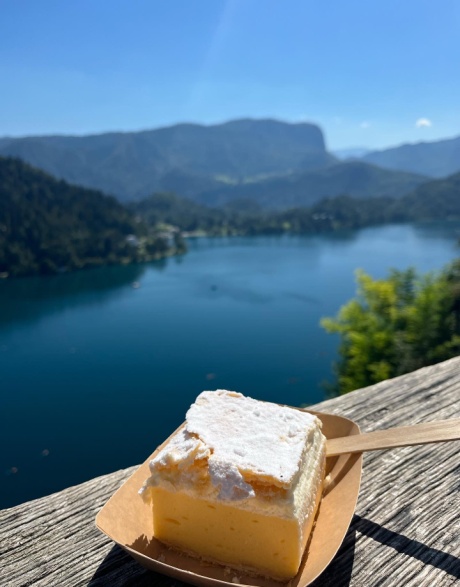 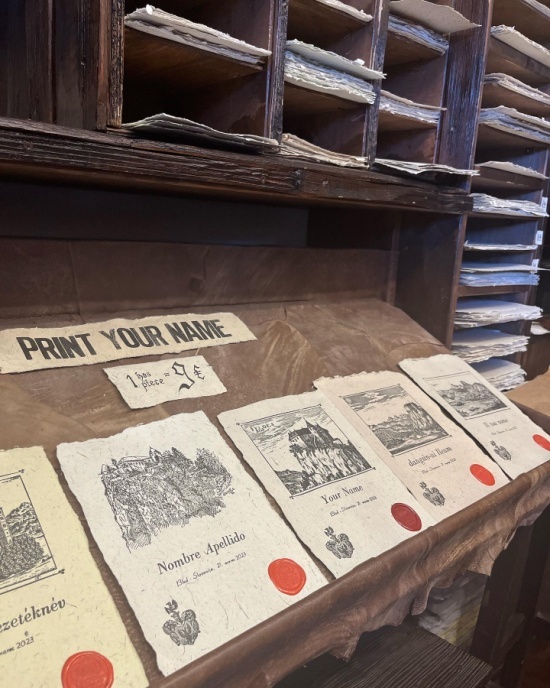 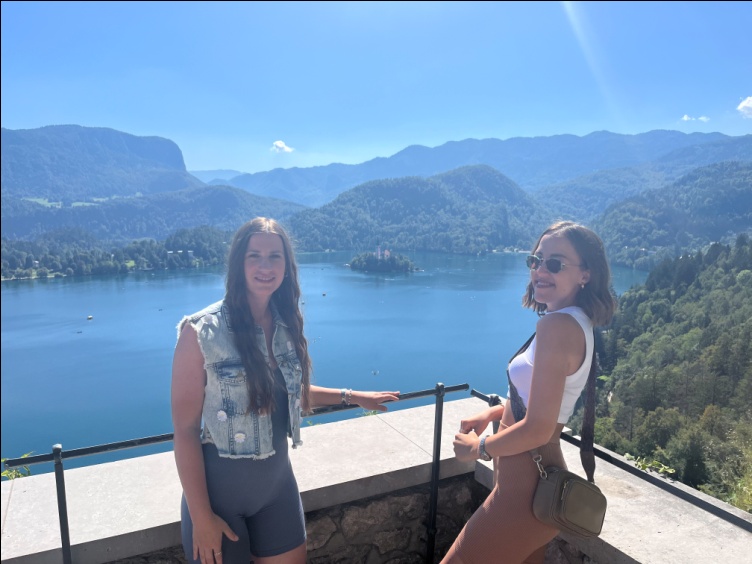 БЛЕДСКО ЈЕЗЕР0
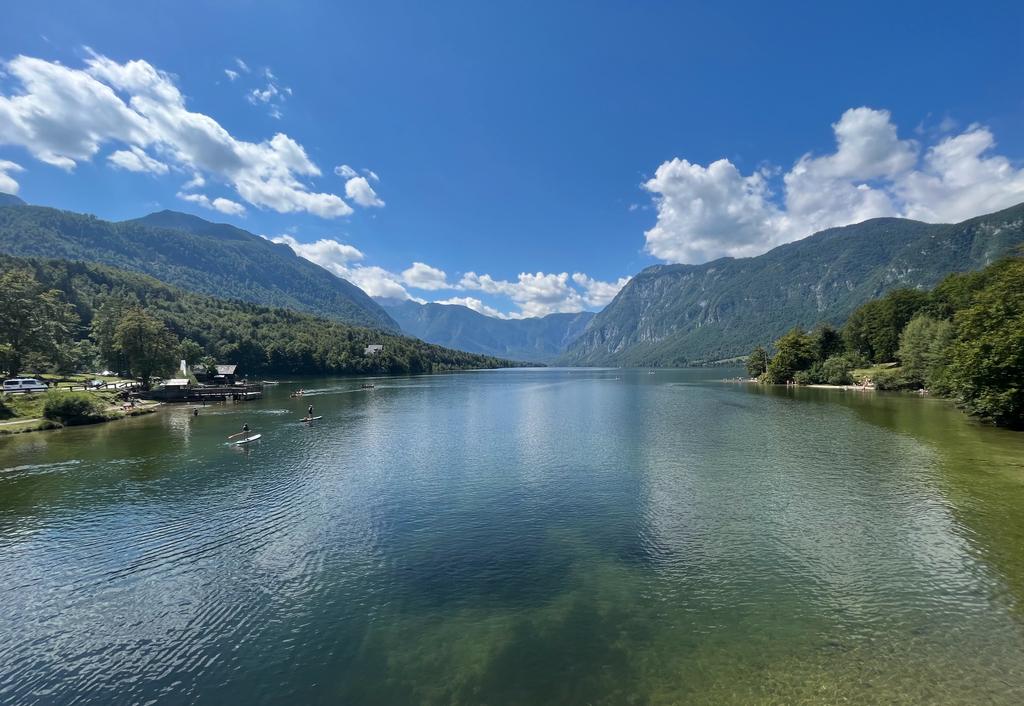 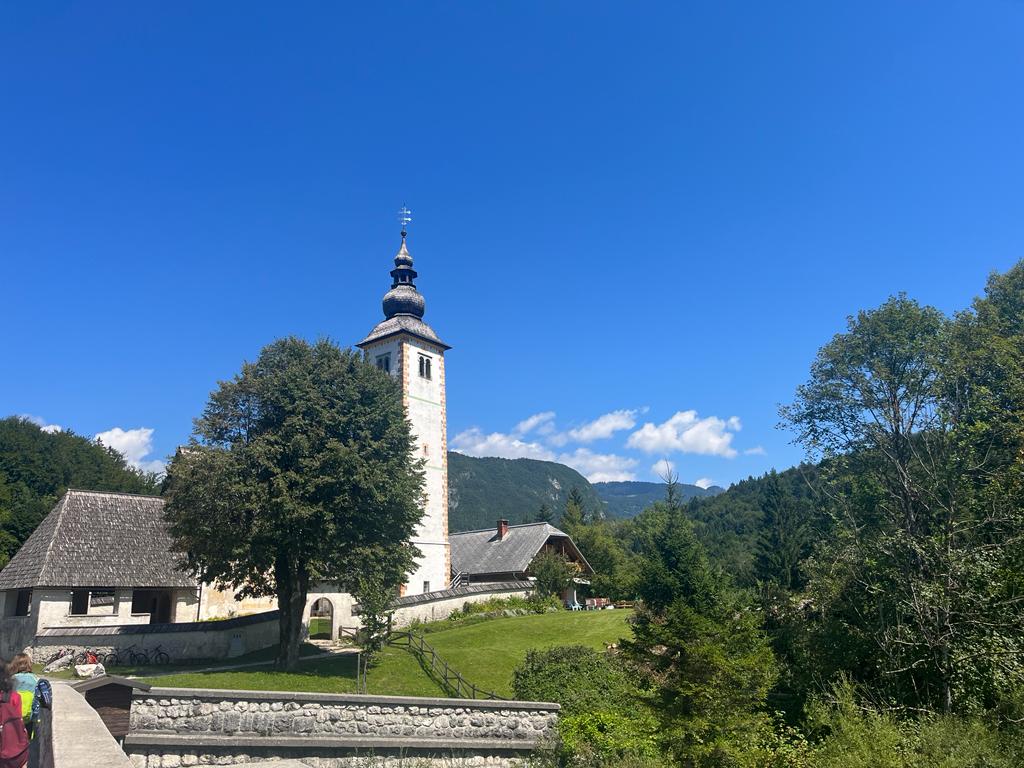 БОХИЊ
БОХИЊСКО ЈЕЗЕРО
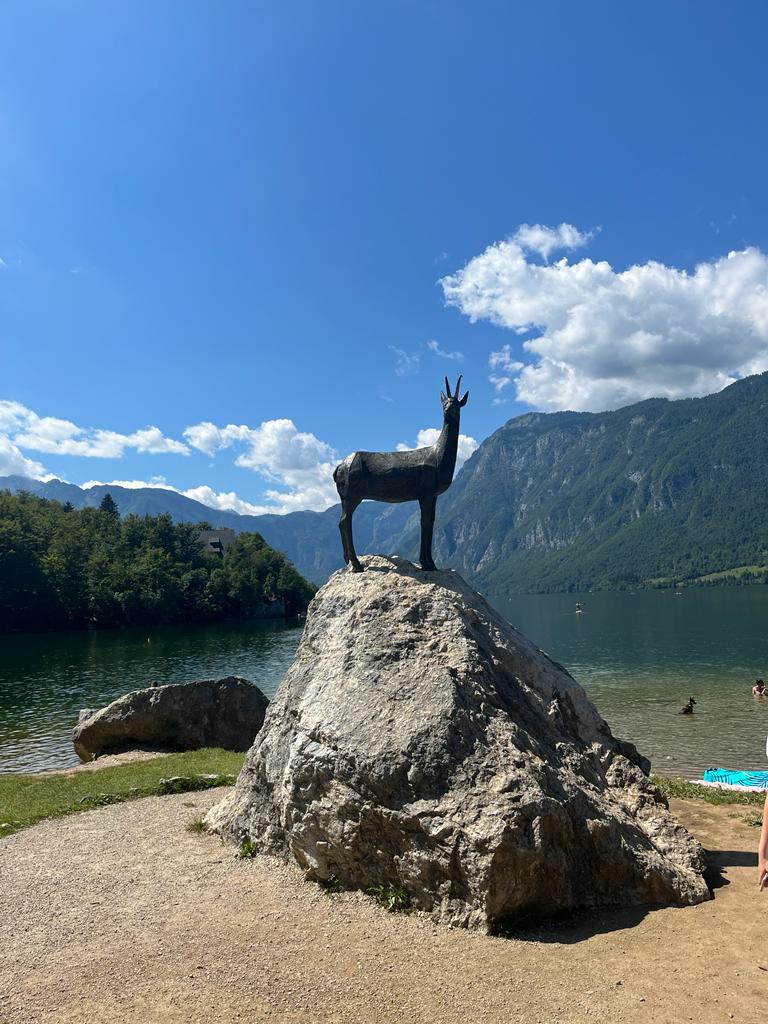 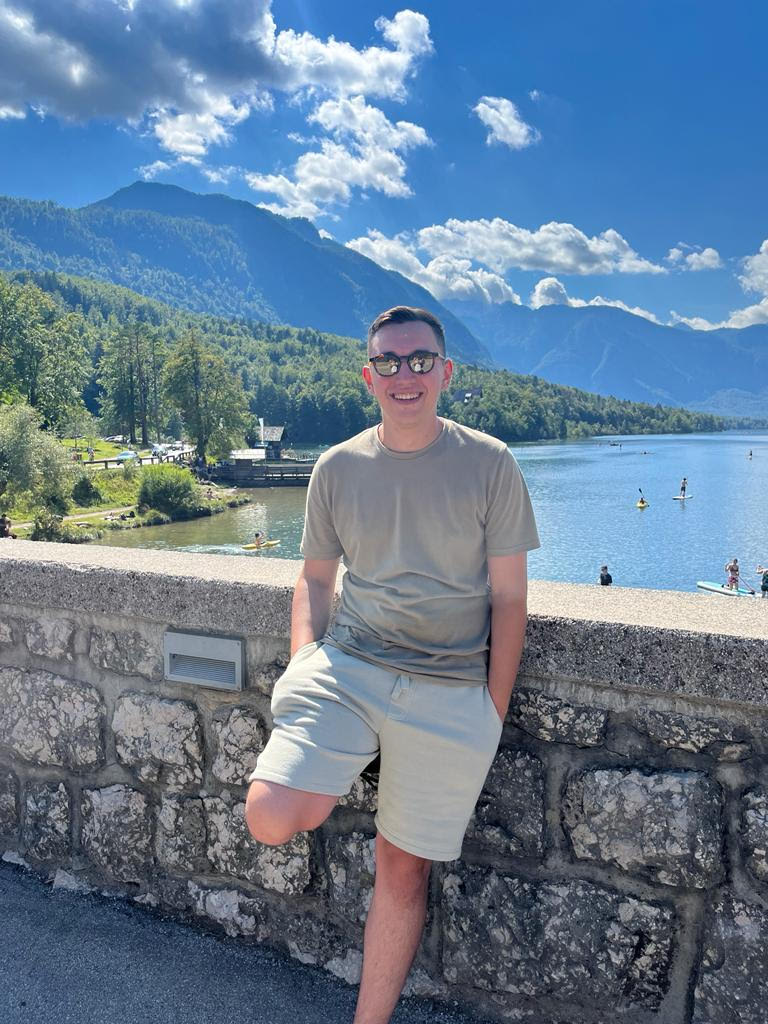 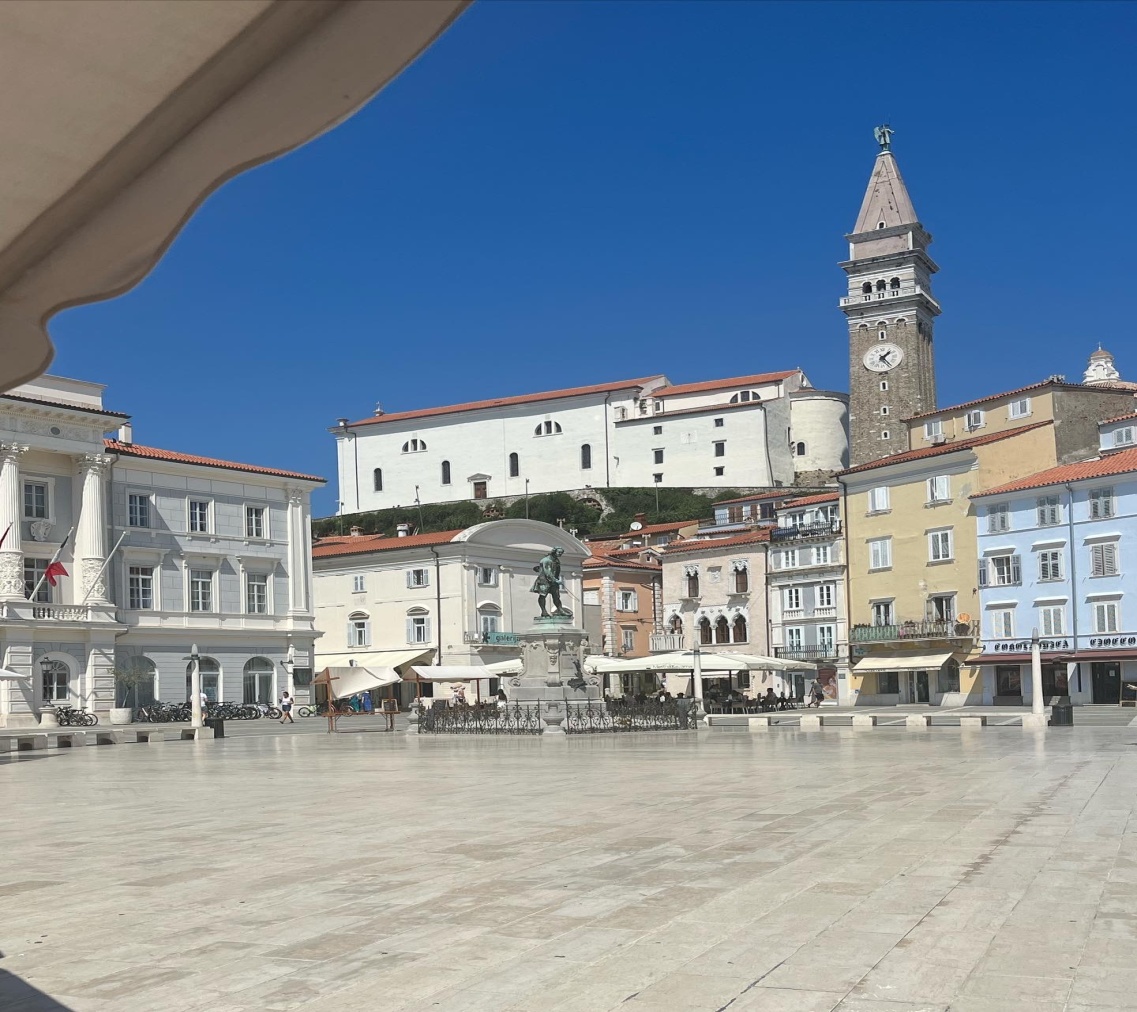 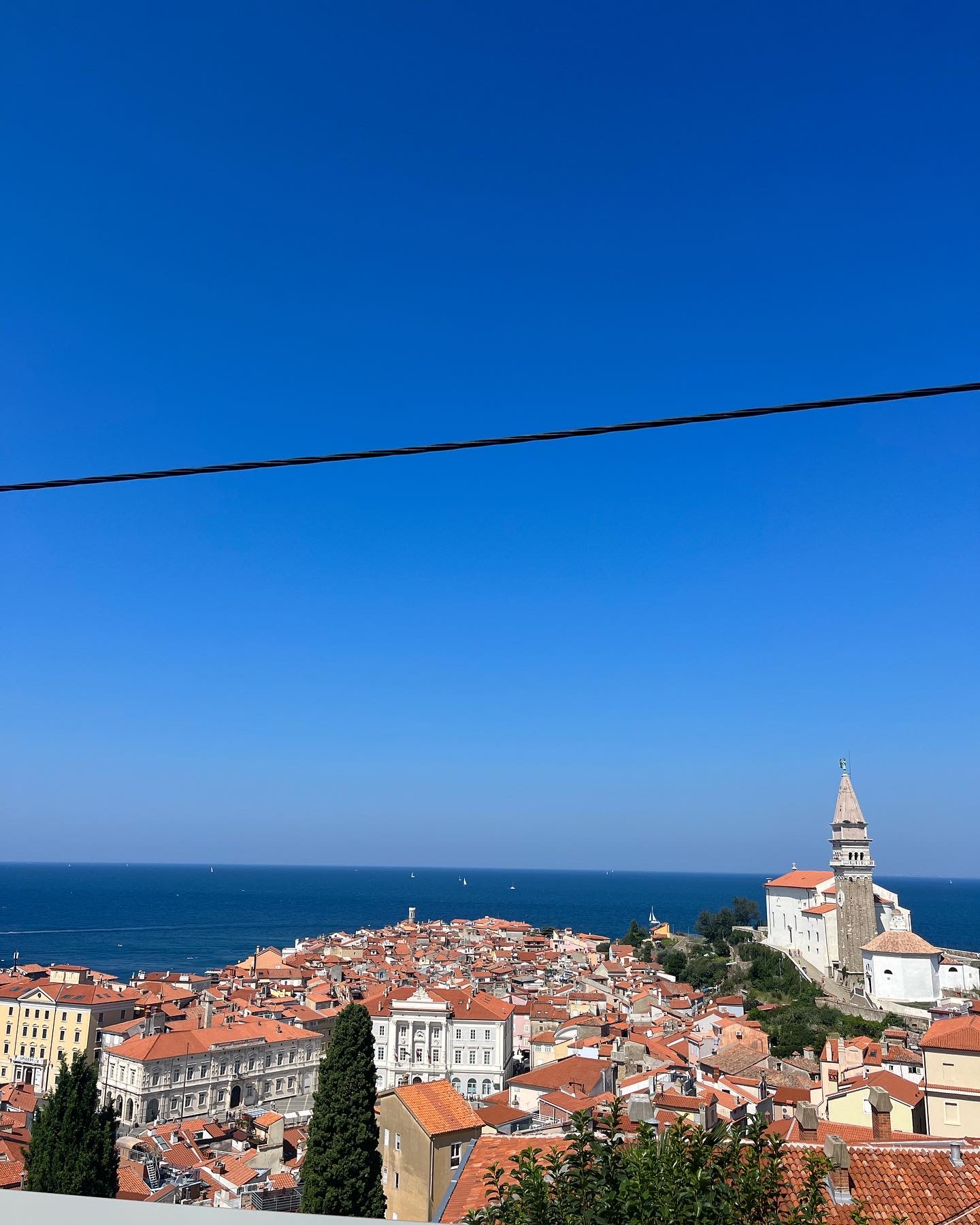 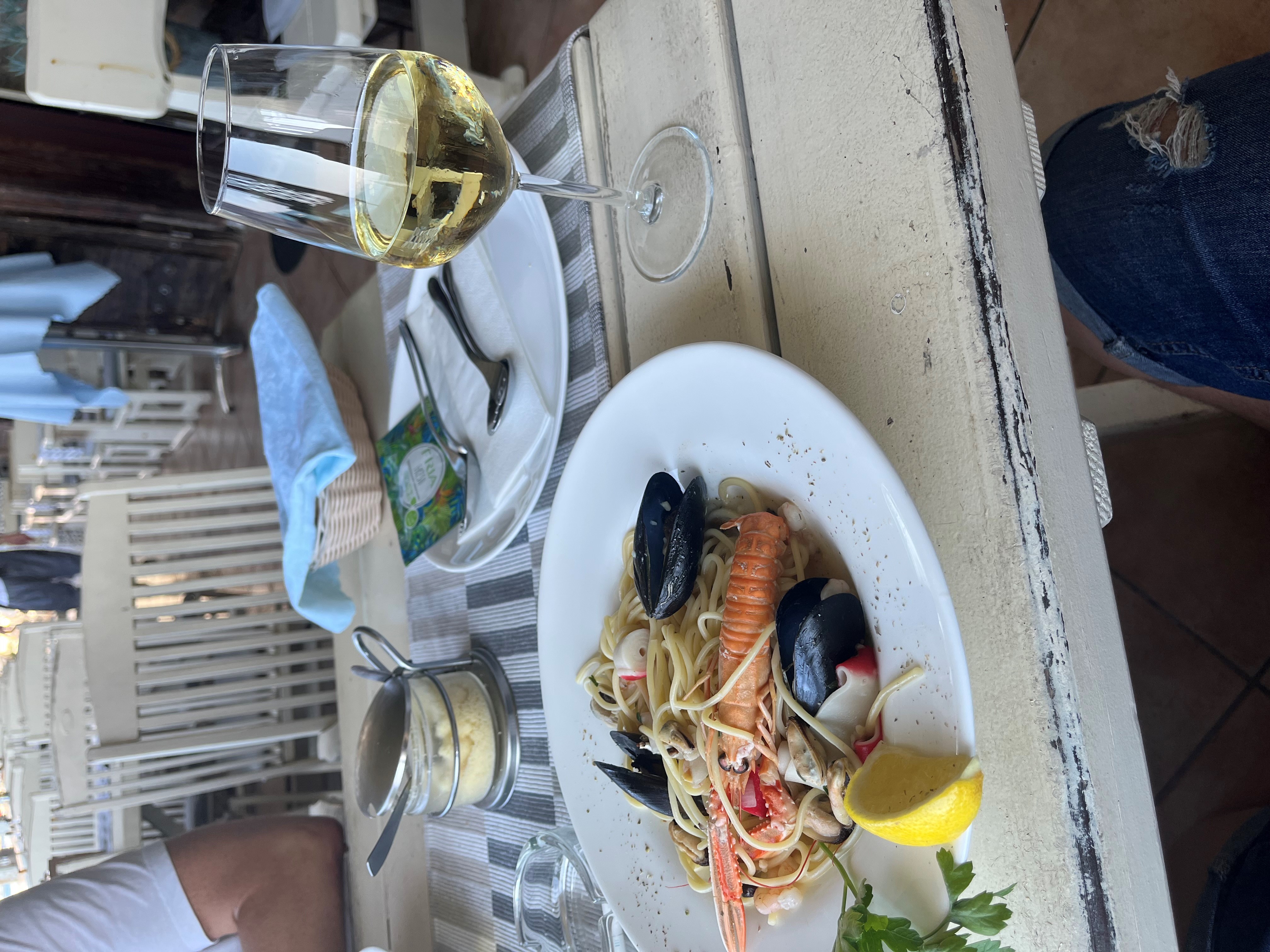 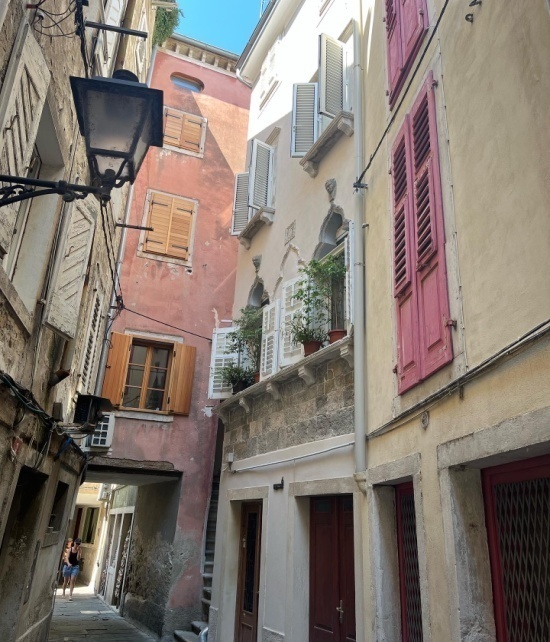 ПИРАН
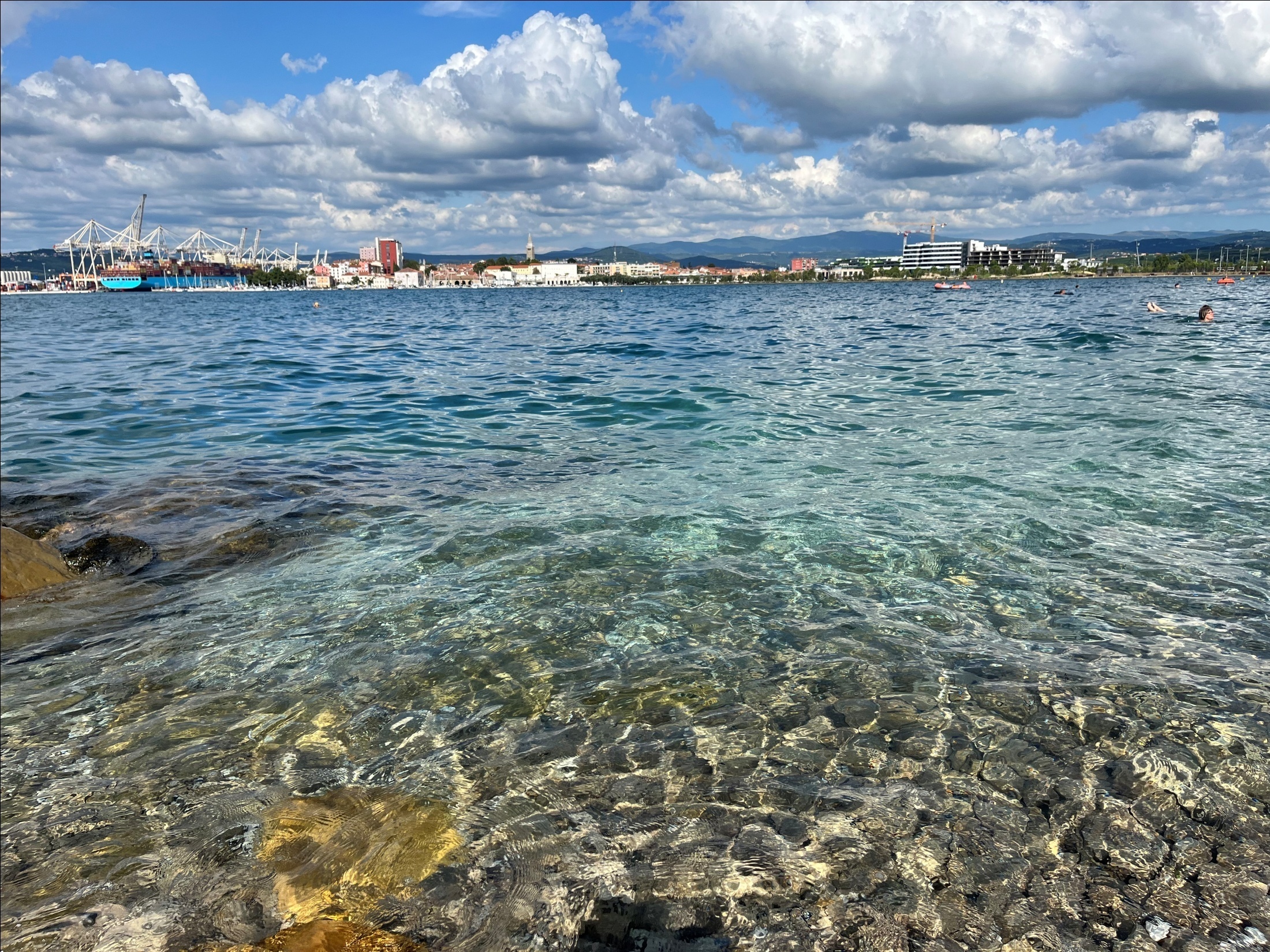 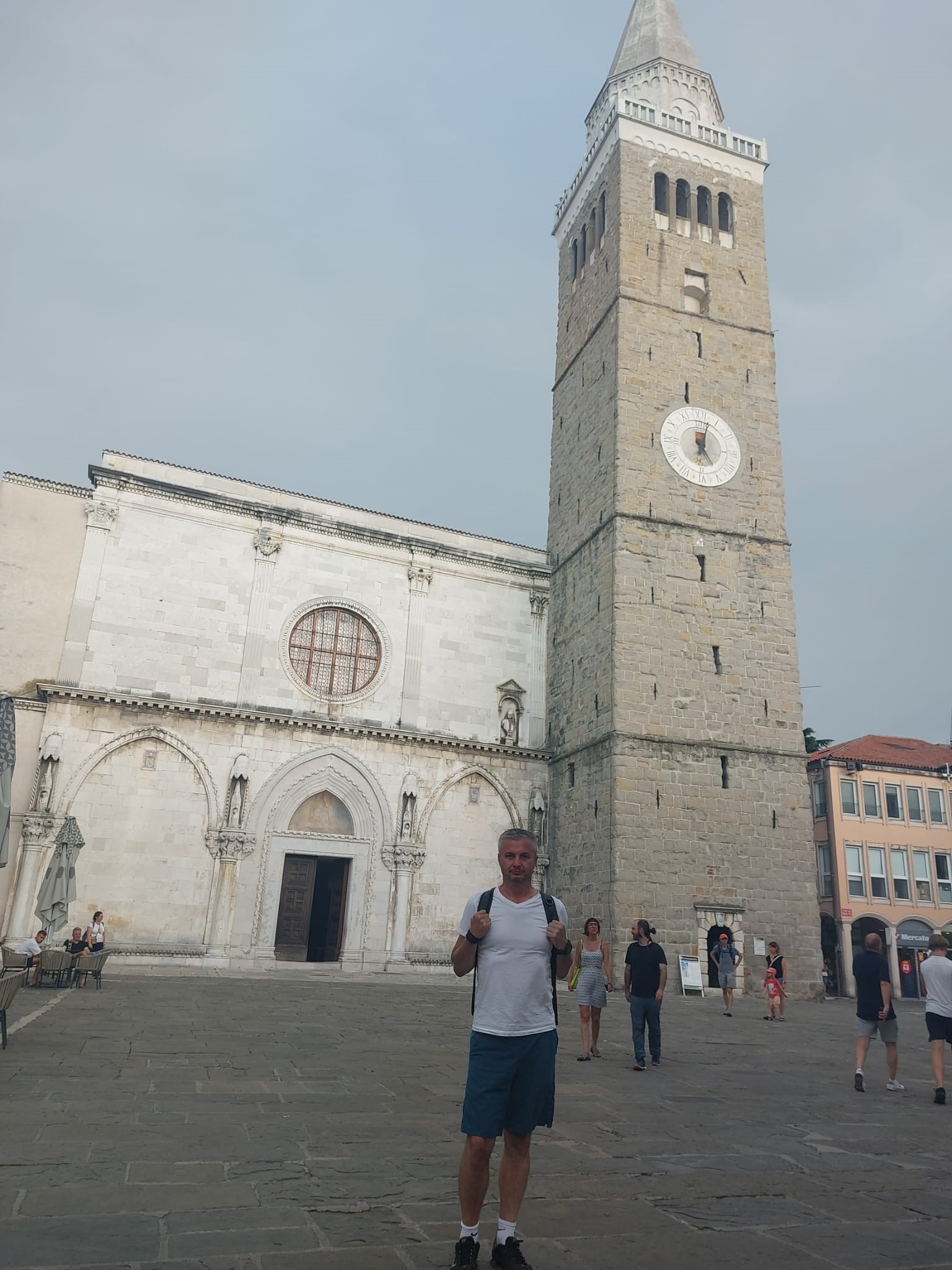 КОПЕР
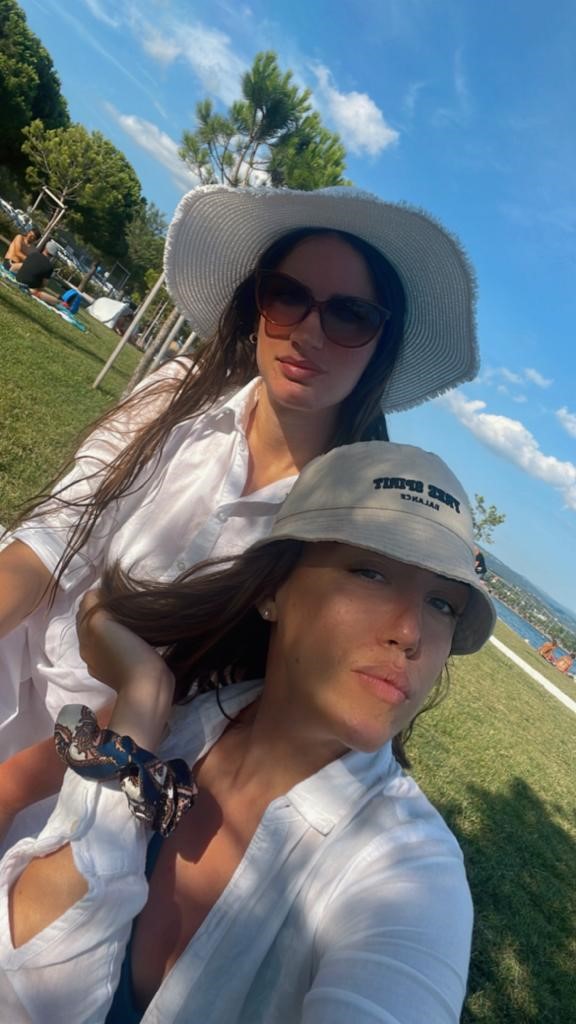 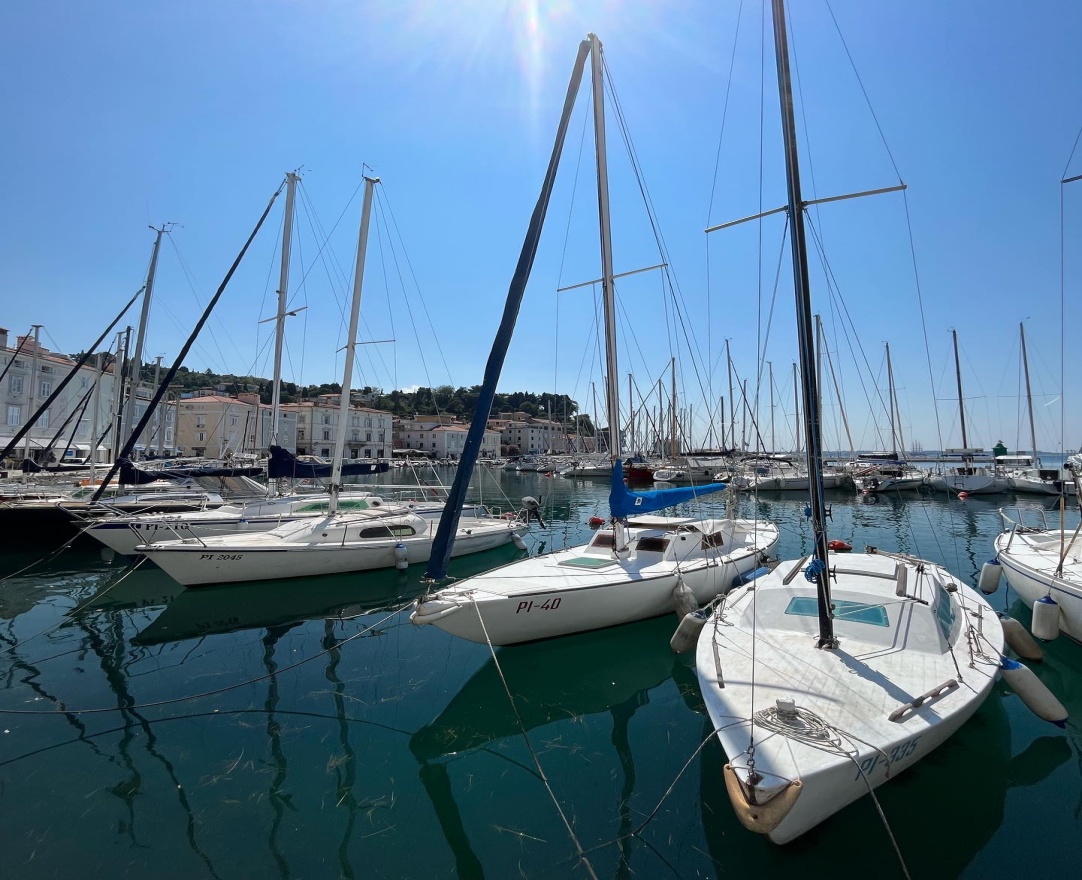 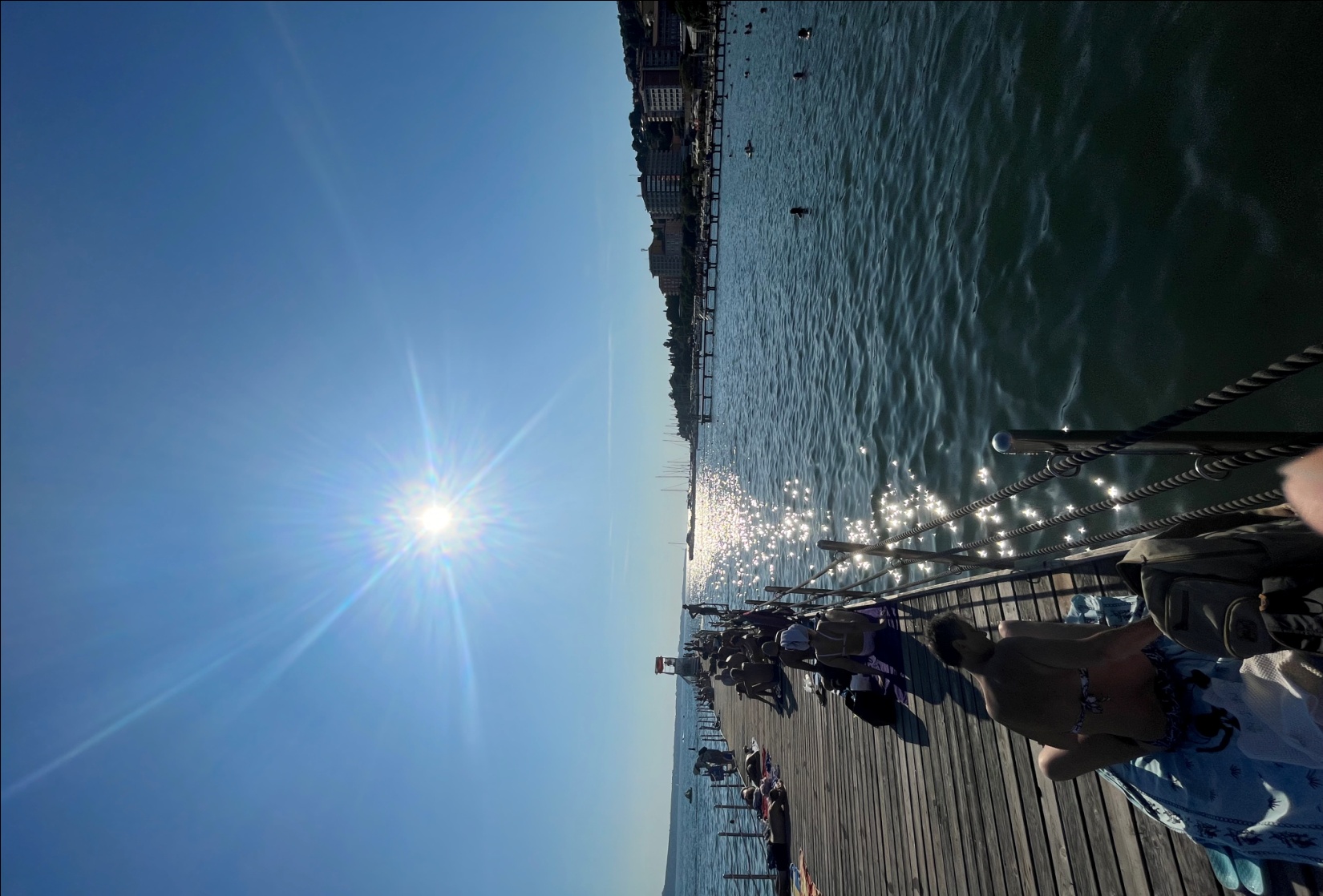 ПОРТОРОЖ
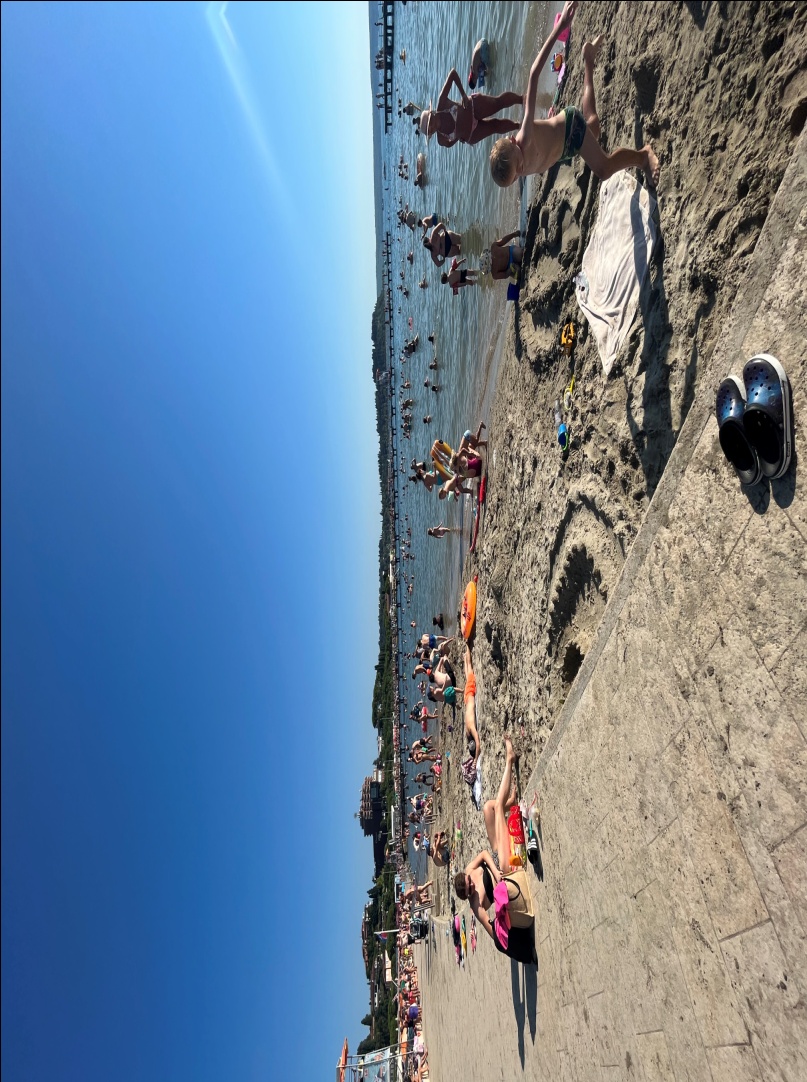 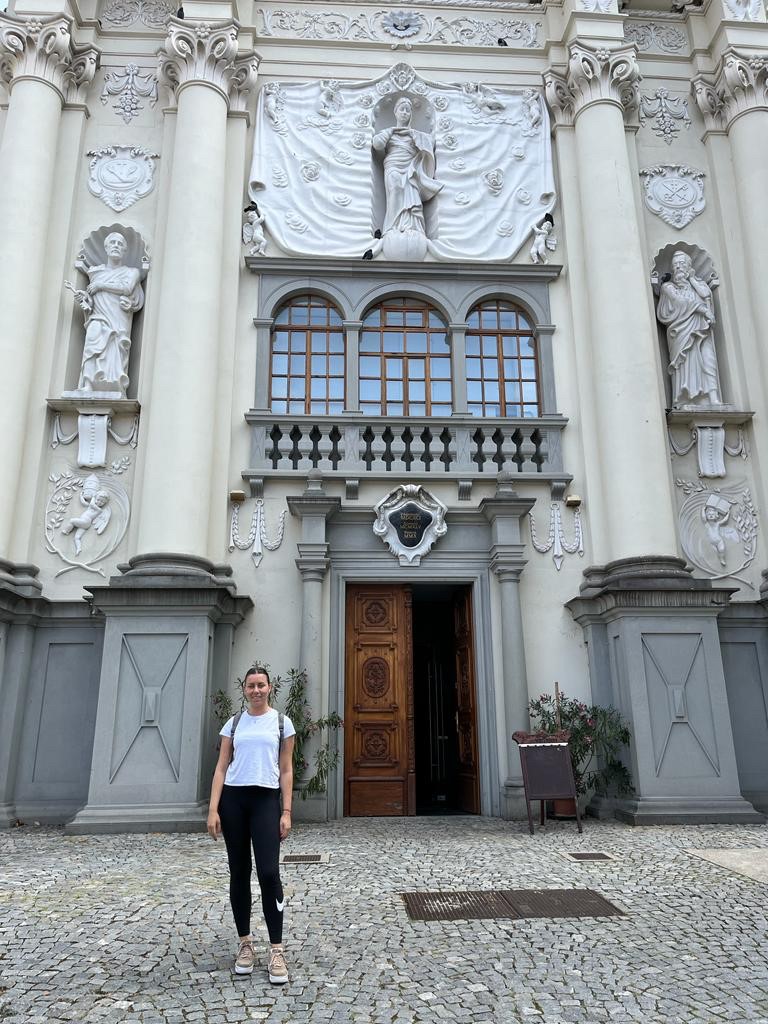 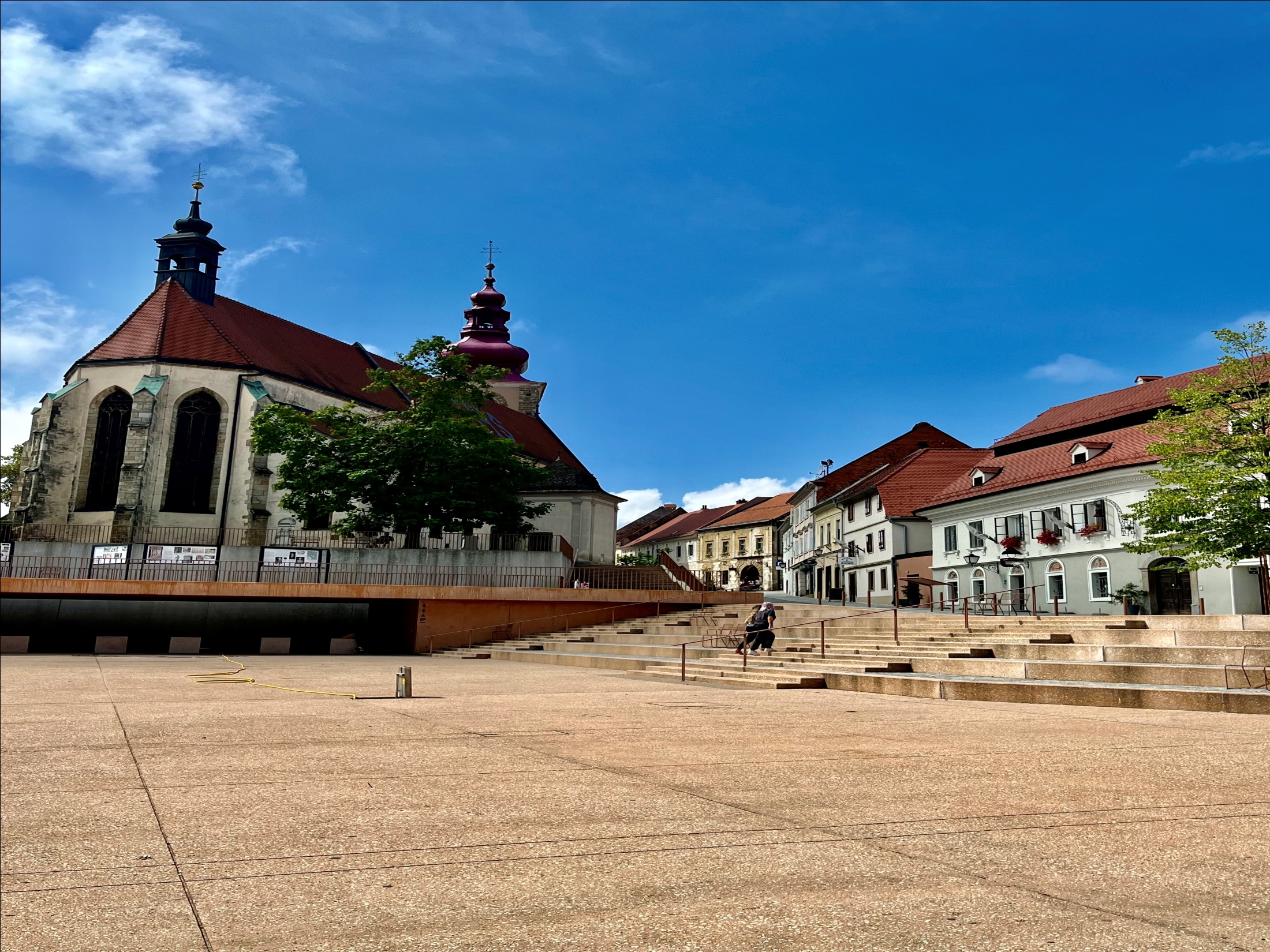 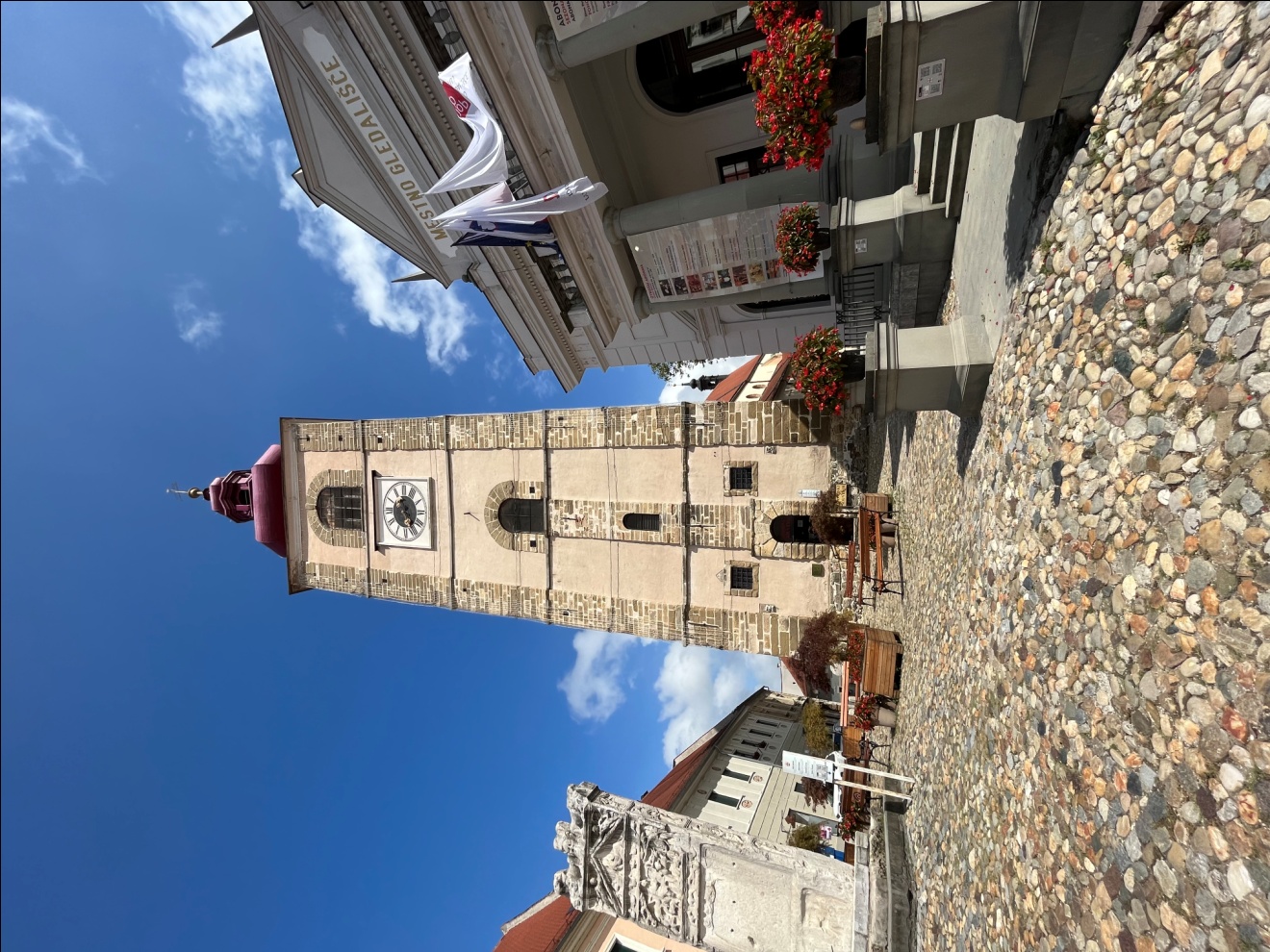 ПТУЈ
 НАЈСТАРИЈИ СЛОВЕНСКИ ГРАД
МАРИБОР
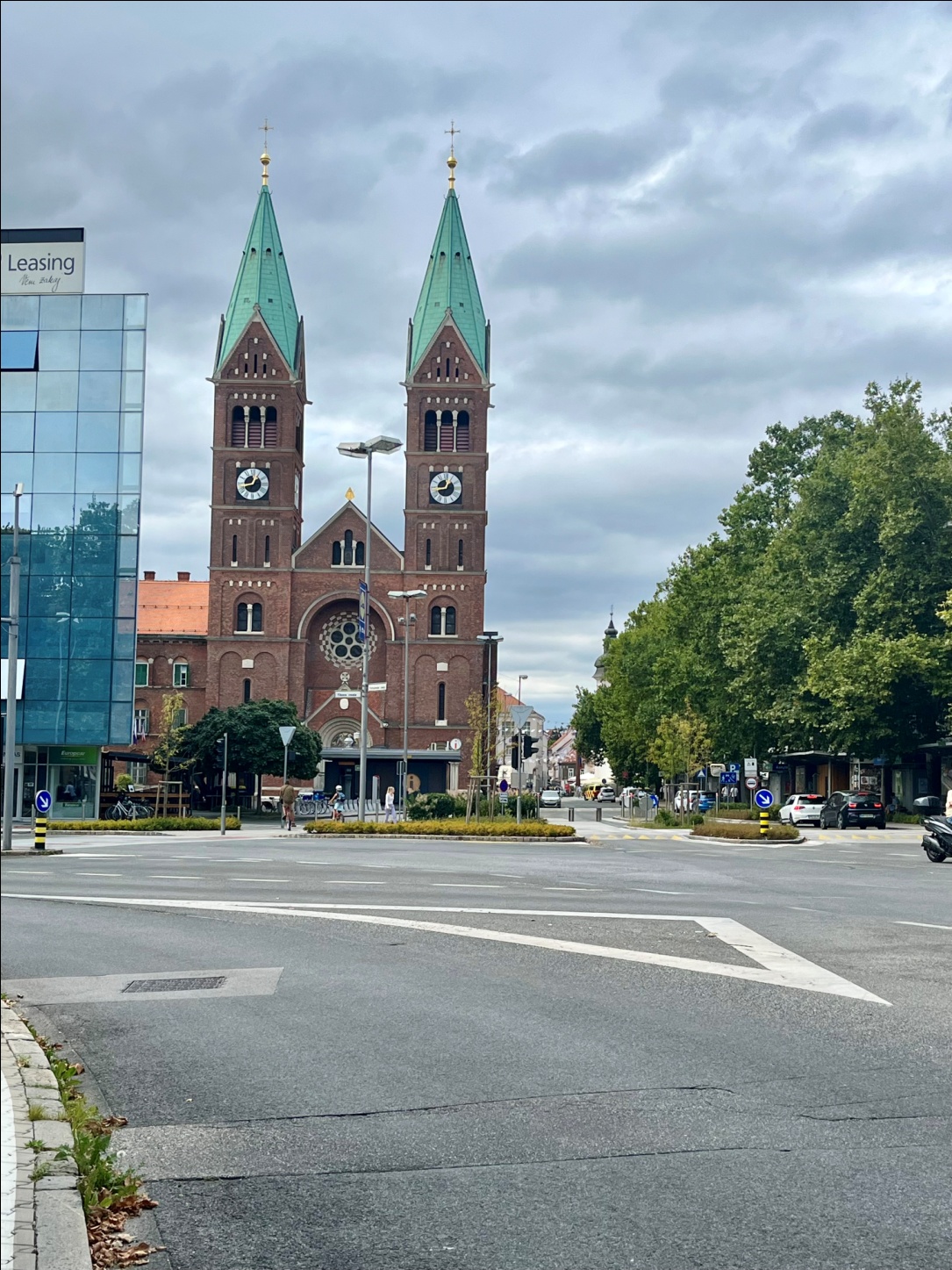 КАМНИК
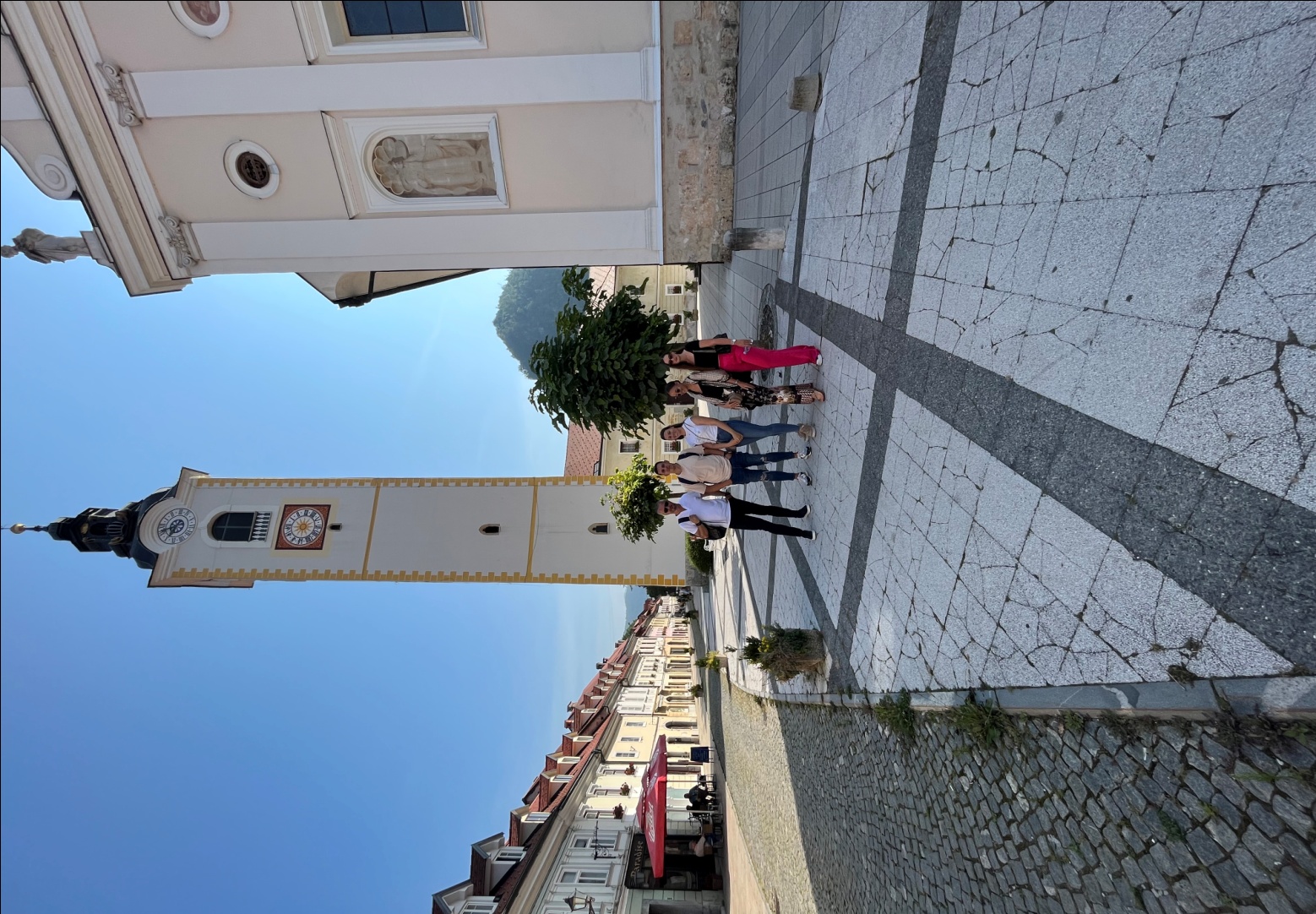 РОГАШКА СЛАТИНА
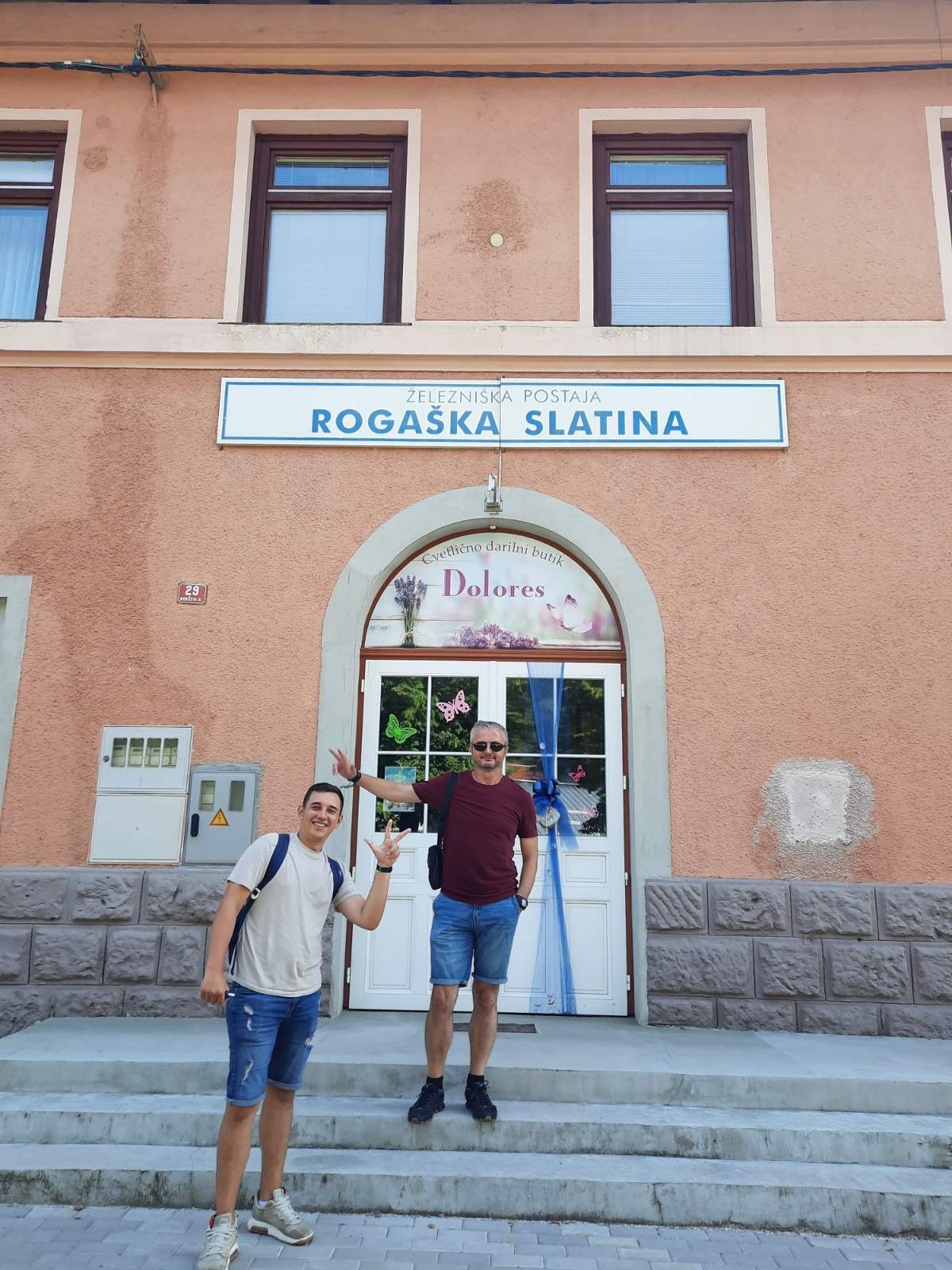 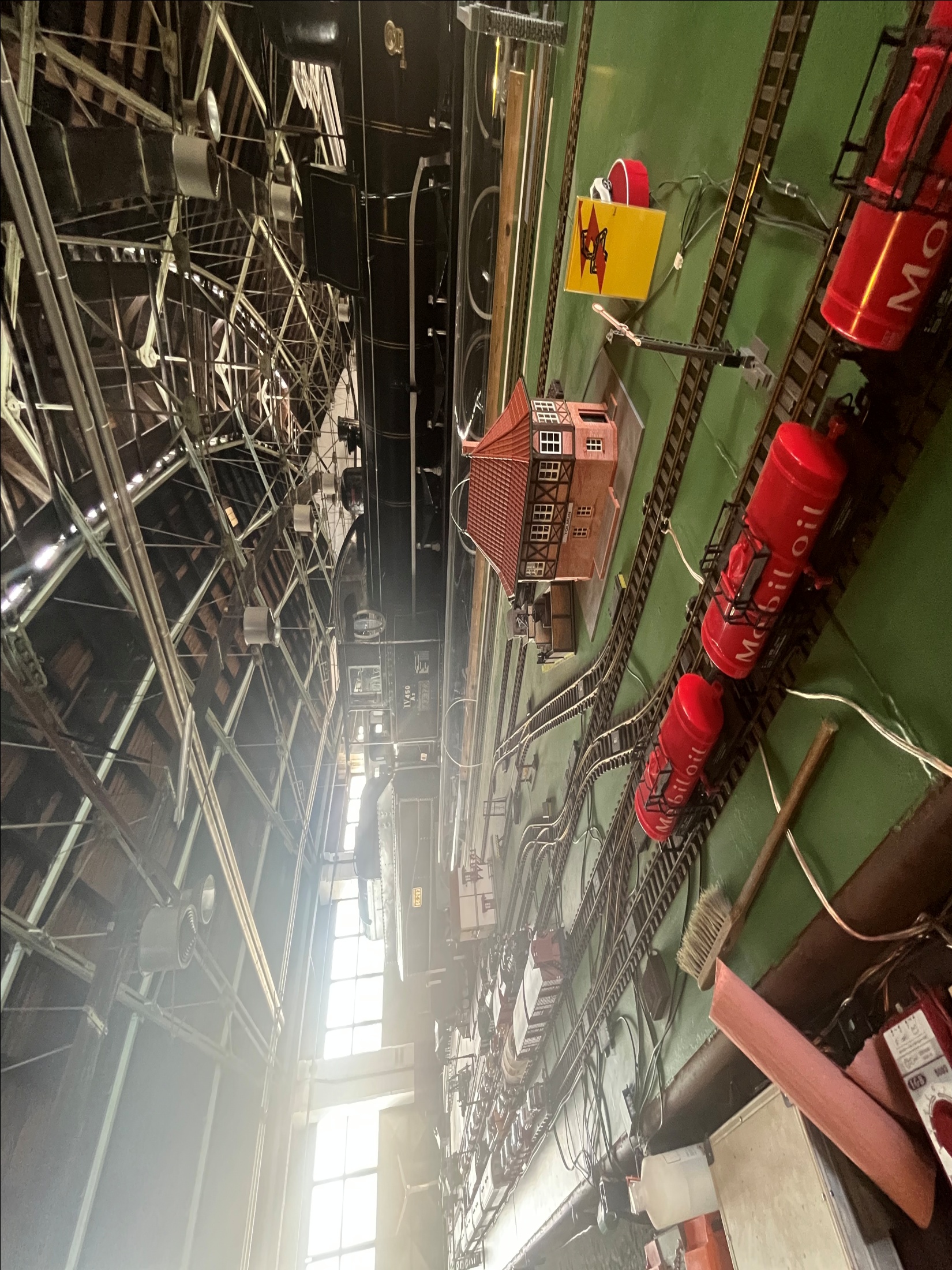 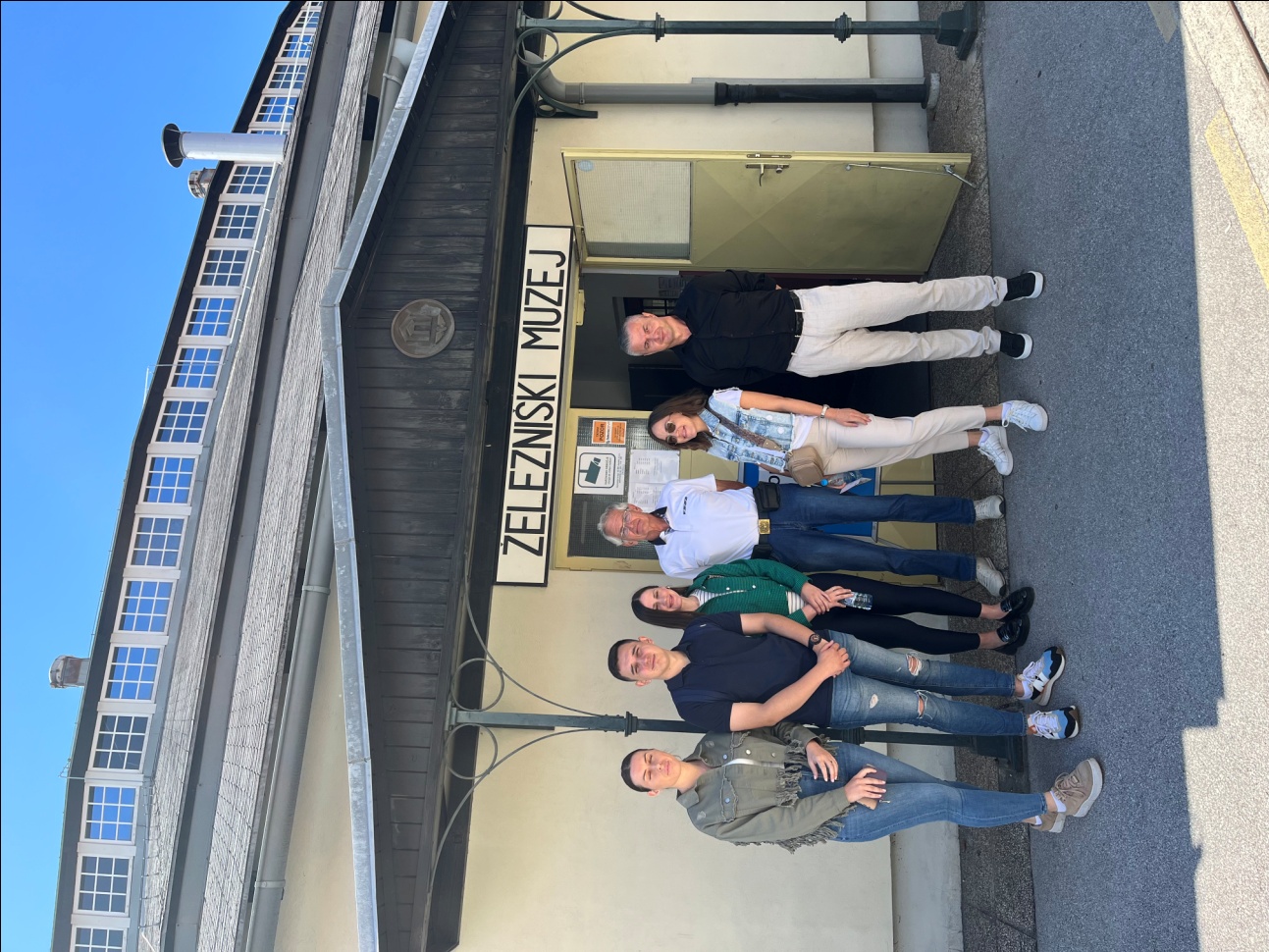 ЖЕЛЕЗНИЧКИ МУЗЕЈ
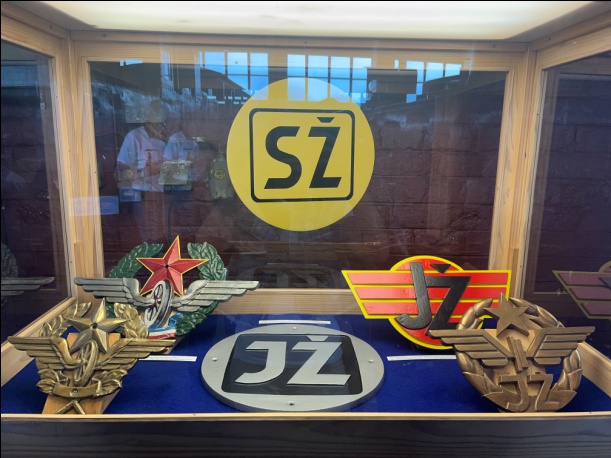 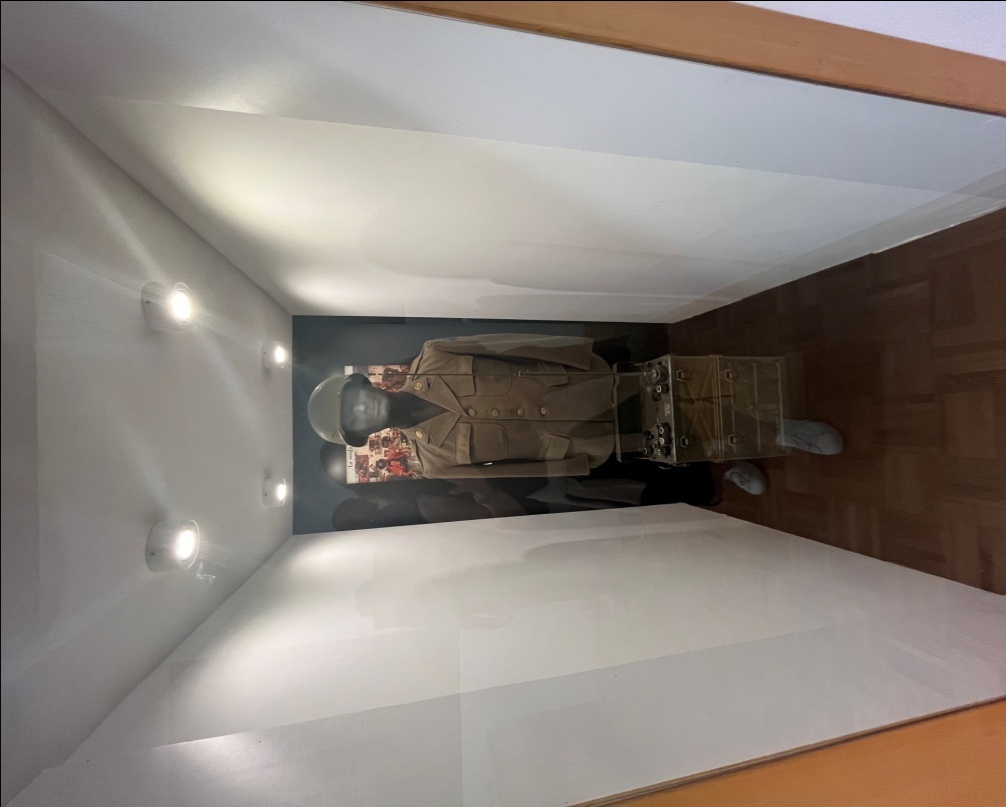 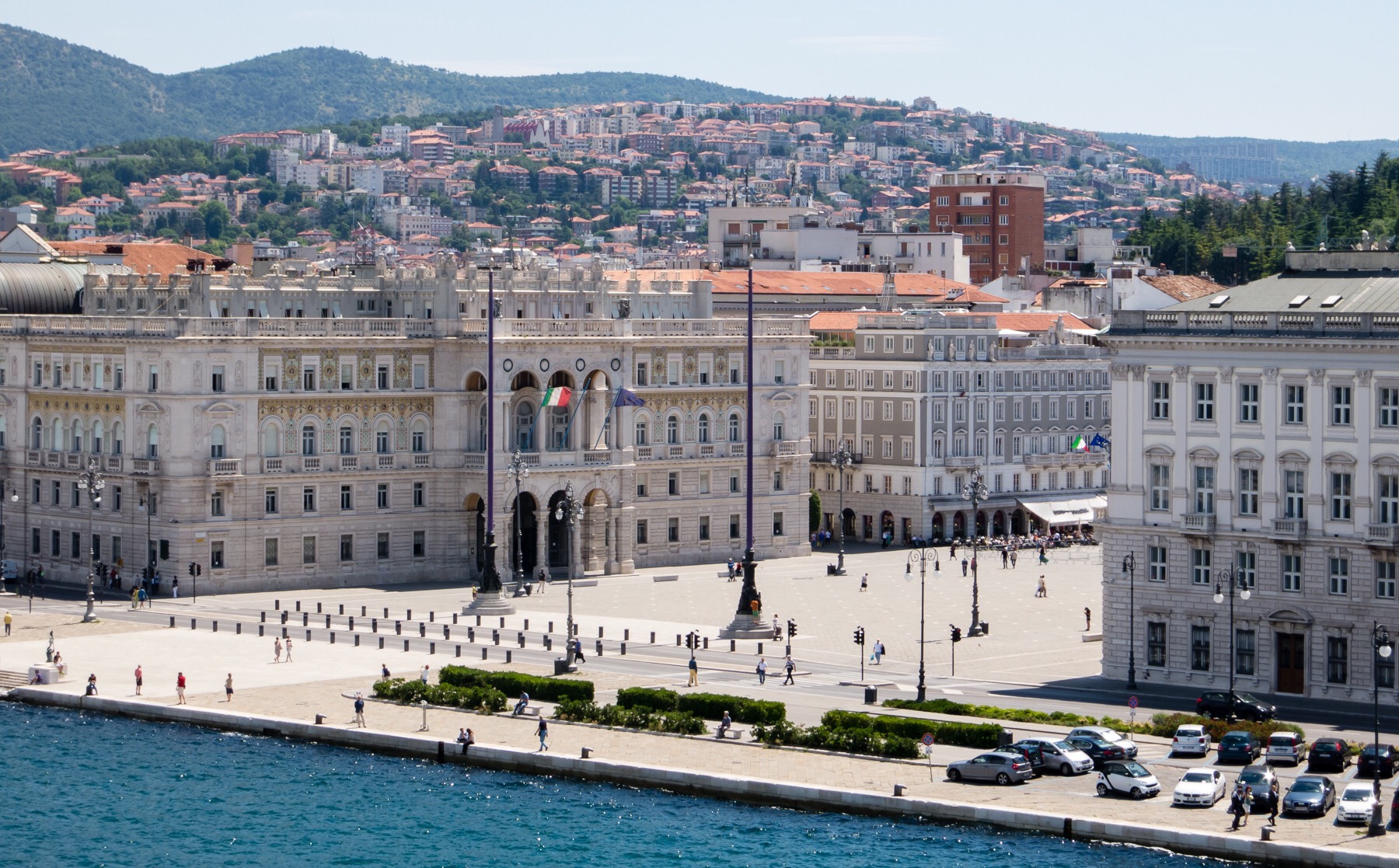 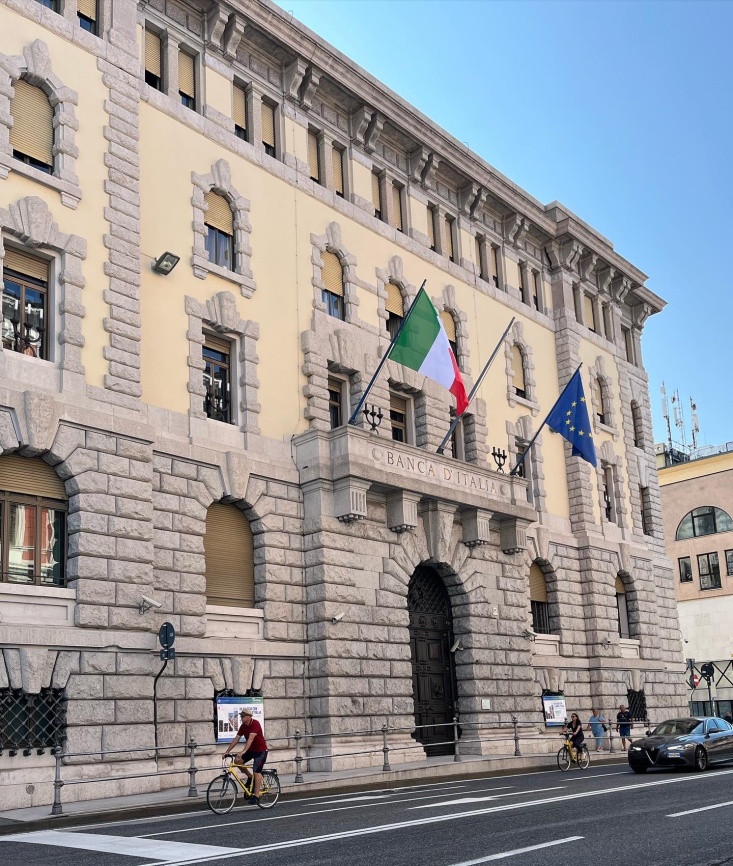 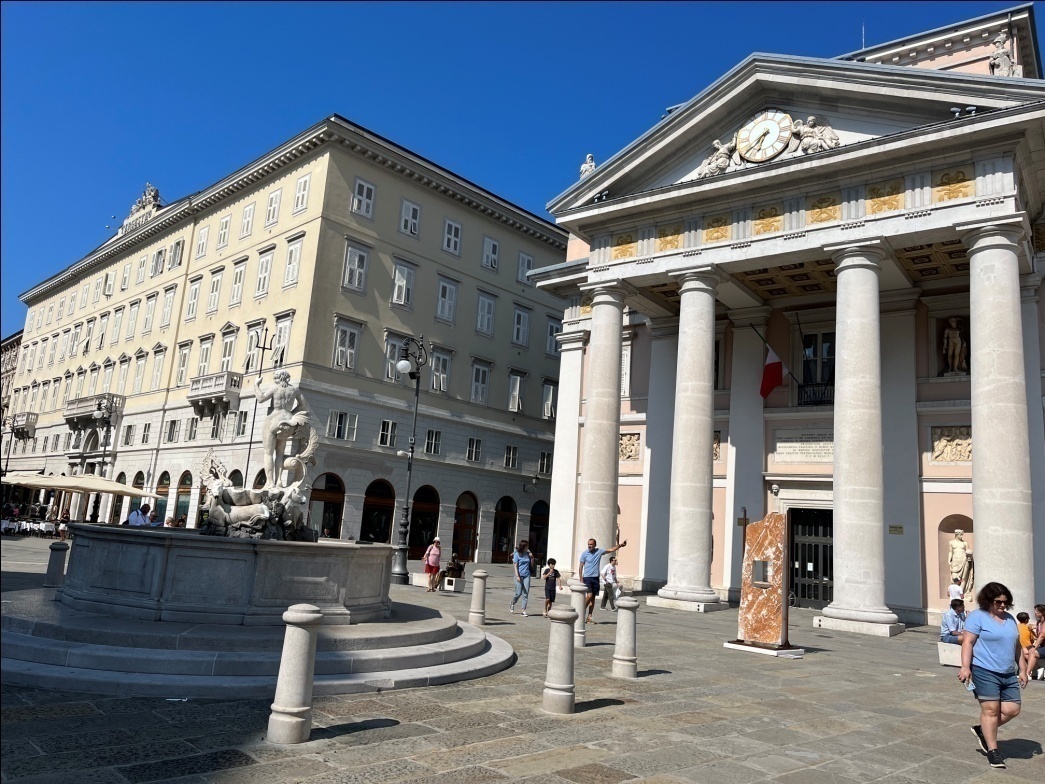 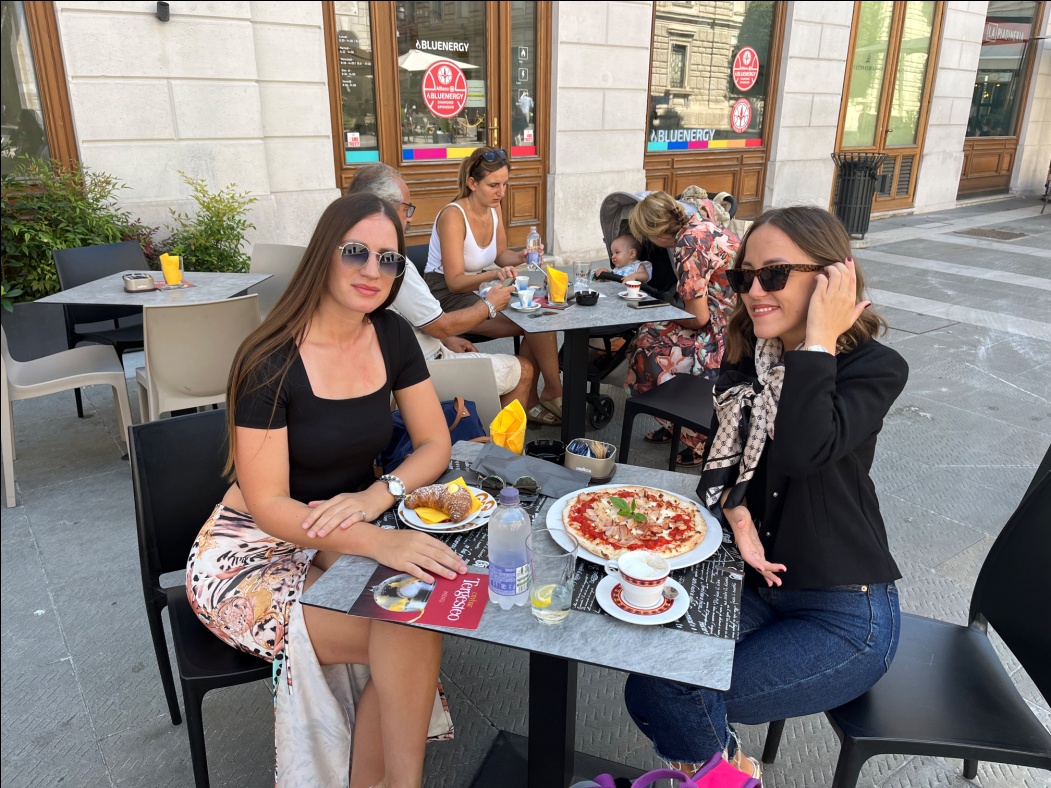 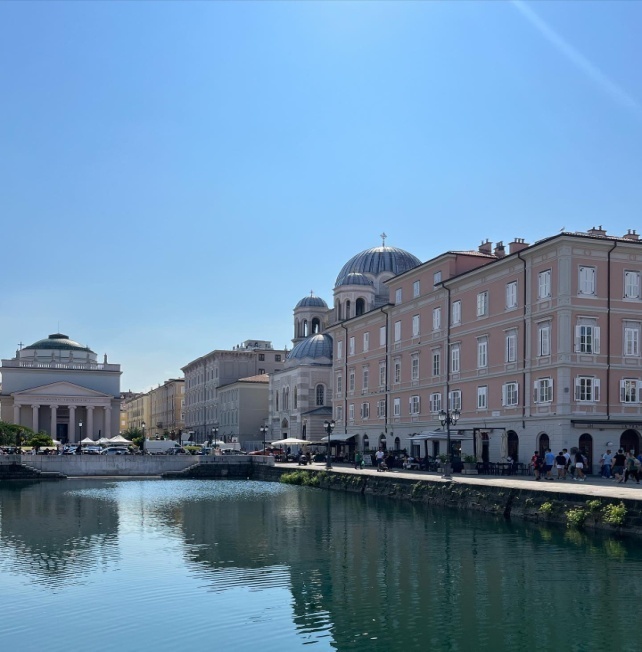 ТРСТ
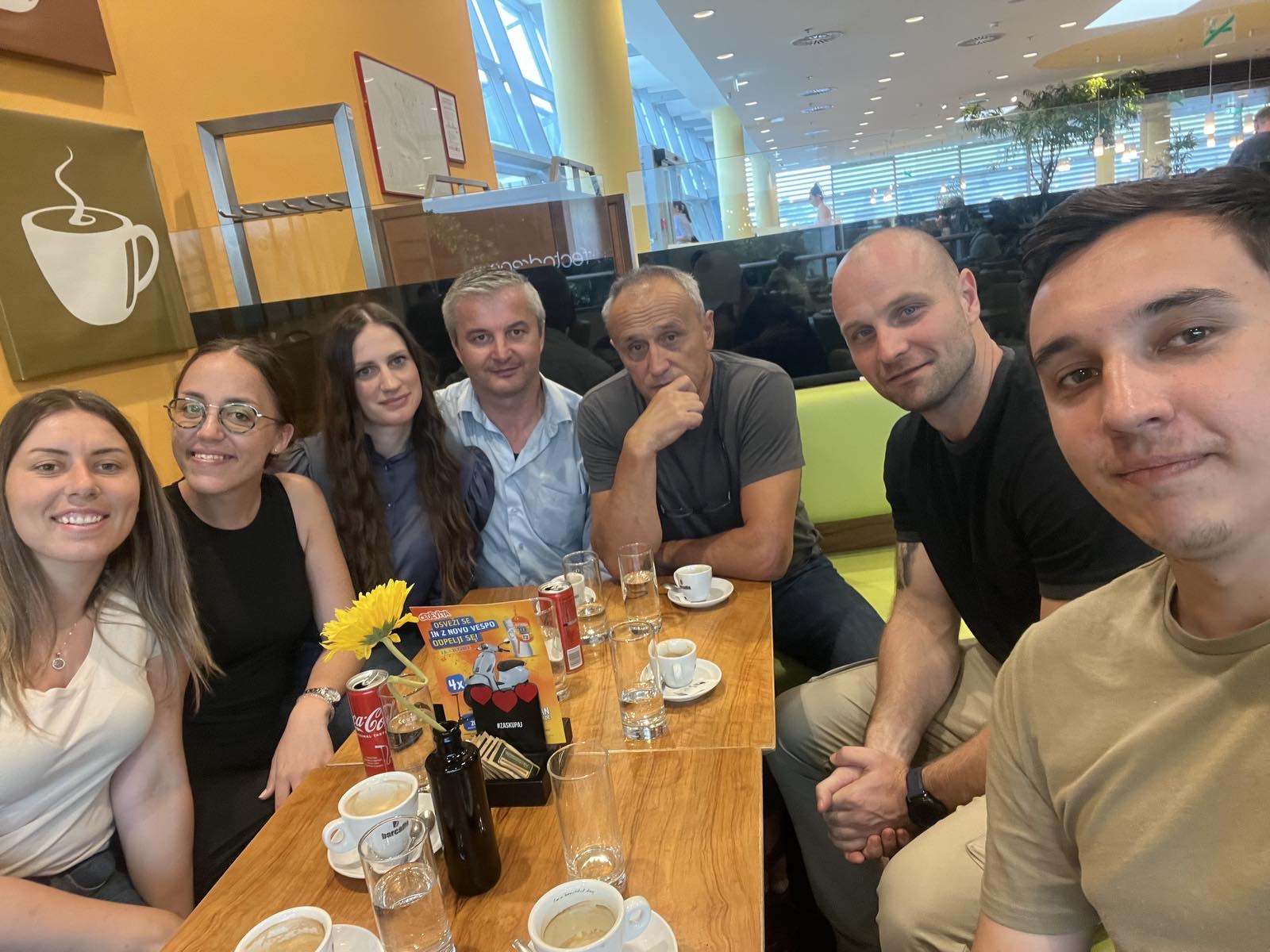 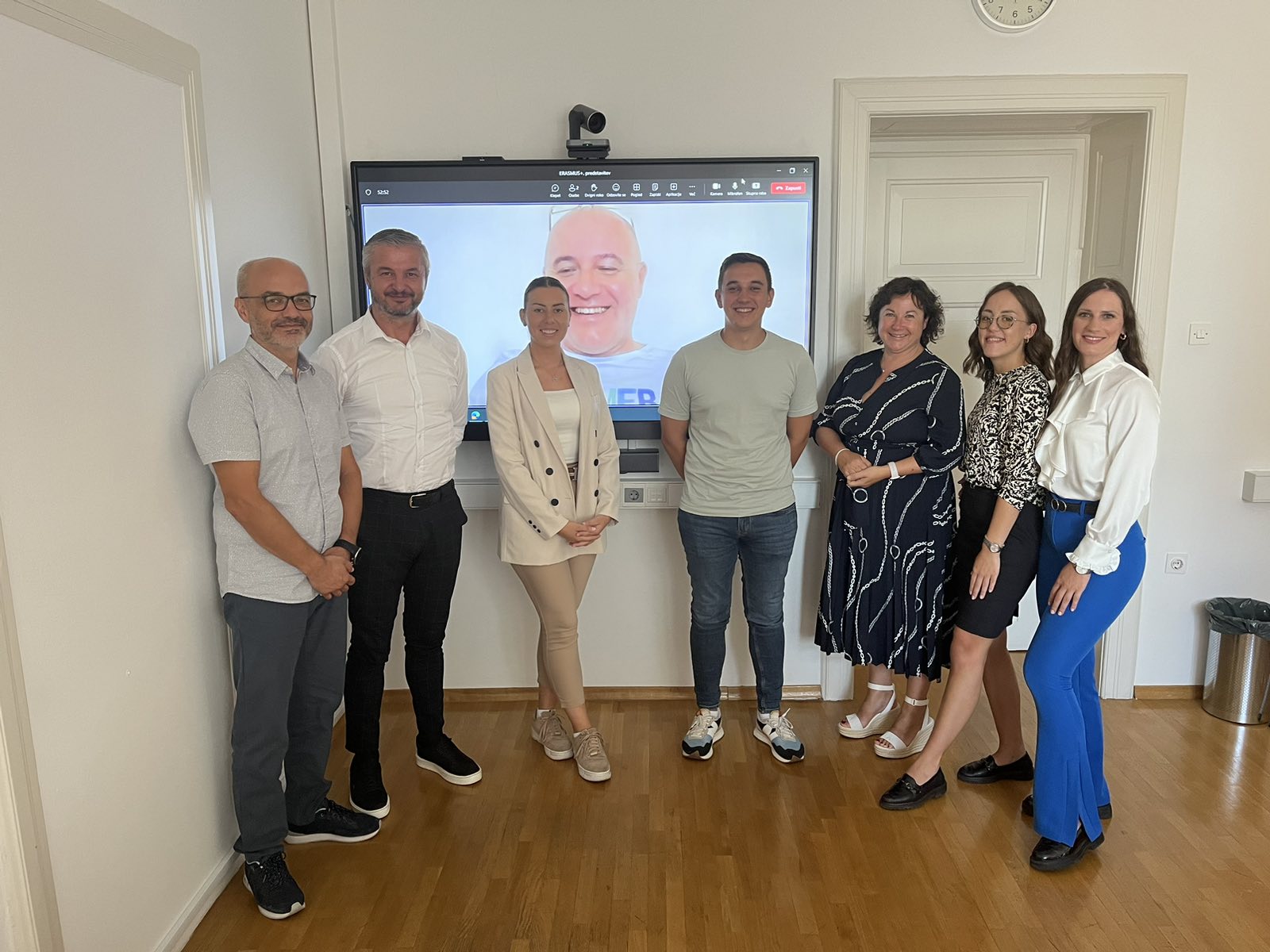 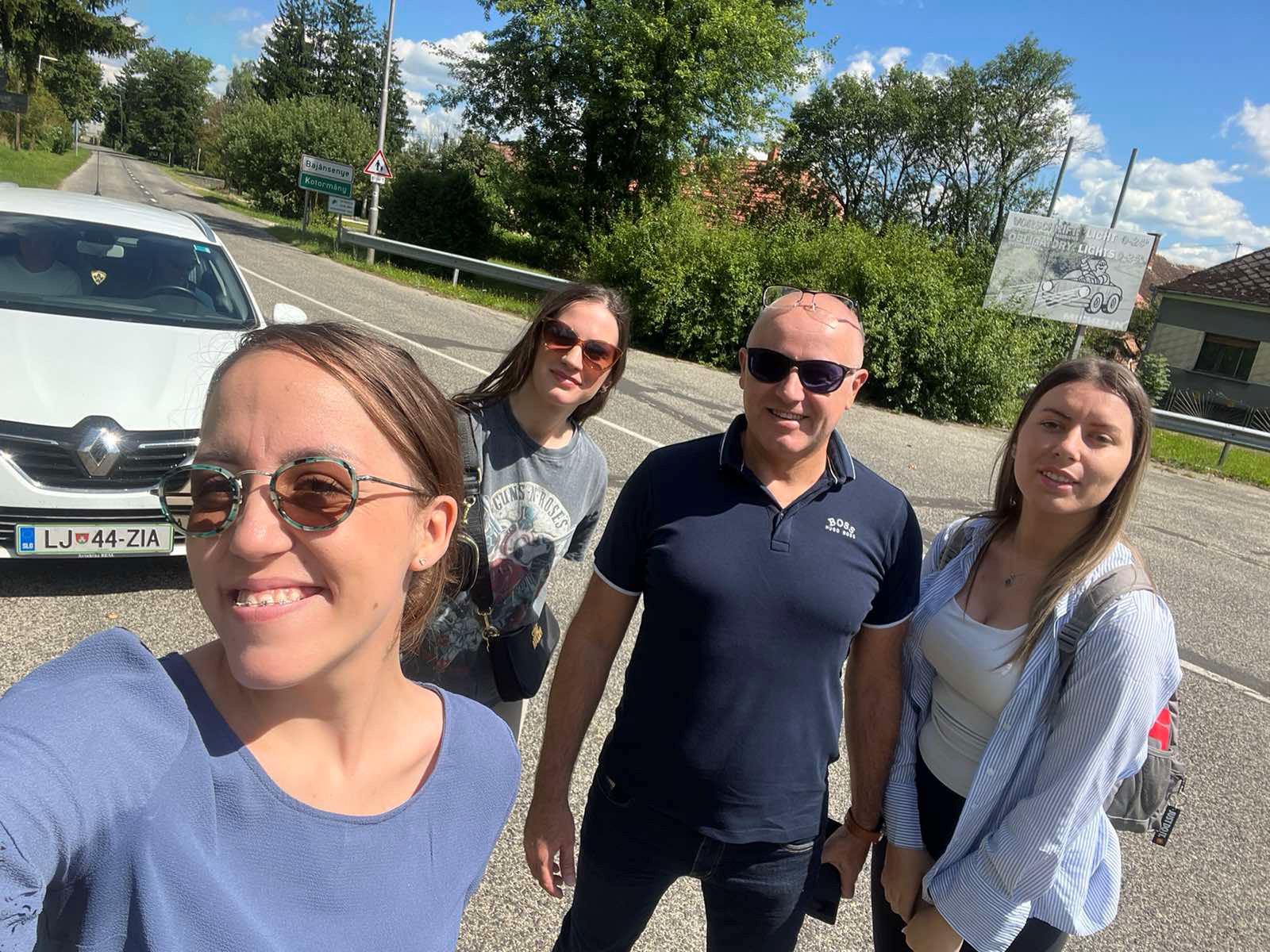 ХВАЛА НА ПАЖЊИ!